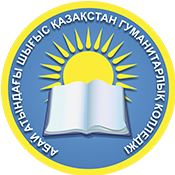 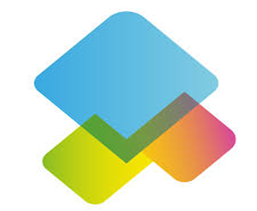 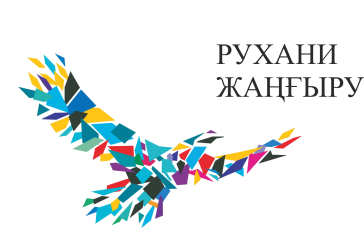 АБАЙ АТЫНДАҒЫ «ШЫҒЫС ҚАЗАҚСТАН ГУМАНИТАРЛЫҚ КОЛЛЕДЖІ»
«Sanaly urpaq»,«Парасаттылық мектебі»
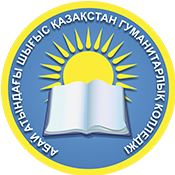 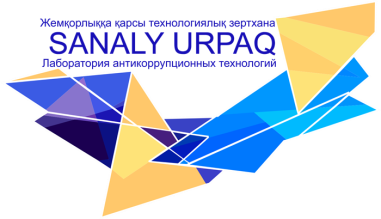 «Sanaly urpag» клубы
«Sanaly urpag»
Мақсаты:
білім беру жүйесіндегі сыбайлас жемқорлықты жою, білім беру жүйесі арқылы сыбайлас жемқорлықтан жалпы бас тарту ортасын қалыптастыру
Миссия:
Қазақстанда сыбайлас жемқорлықтан адал өмір сүруге бағытталған патриоттық және бәсекеге қабілетті жастарды тәрбиелеу.
www.vkgk.kz     vkgk@mail.ru
Сыбайлас жемқорлық тәуекелдерін бақылау; қоғамның түрлі салаларында сыбайлас жемқорлықтың алдын алу бойынша ұсыныстар әзірлеу
Сыбайлас жемқорлықпен бетпе-бет келген студенттер мен оқытушыларға құқықтық көмек көрсету; сыбайлас жемқорлық әрекеттерін анықтау фактілері бойынша сауалнамаға қатысу
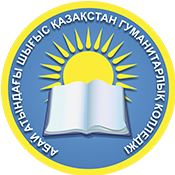 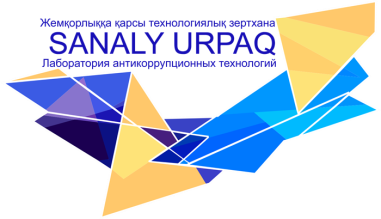 «Sanaly  urpaq» клубының міндеттері
Студенттік қоғамда сыбайлас жемқорлыққа төзбеушілікке тәрбиелеу үшін кездесулер, әңгімелер, дөңгелек үстелдер, дебаттар, жарыстар және басқа іс-шараларды ұйымдастыру
«Sanaly  
urpaq»
Сыбайлас жемқорлықтың жағымсыз салдарына қоғам назарын аудару; сыбайлас жемқорлыққа қарсы құзыретті органдармен өзара іс-қимыл
www.vkgk.kz     vkgk@mail.ru
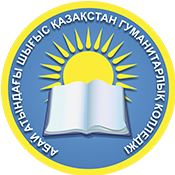 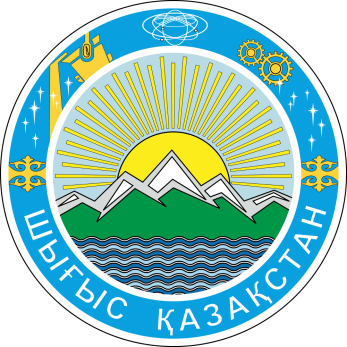 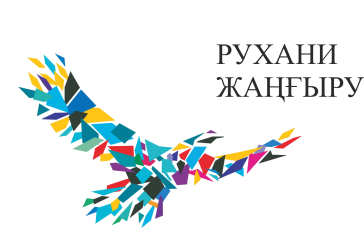 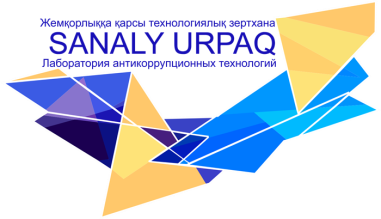 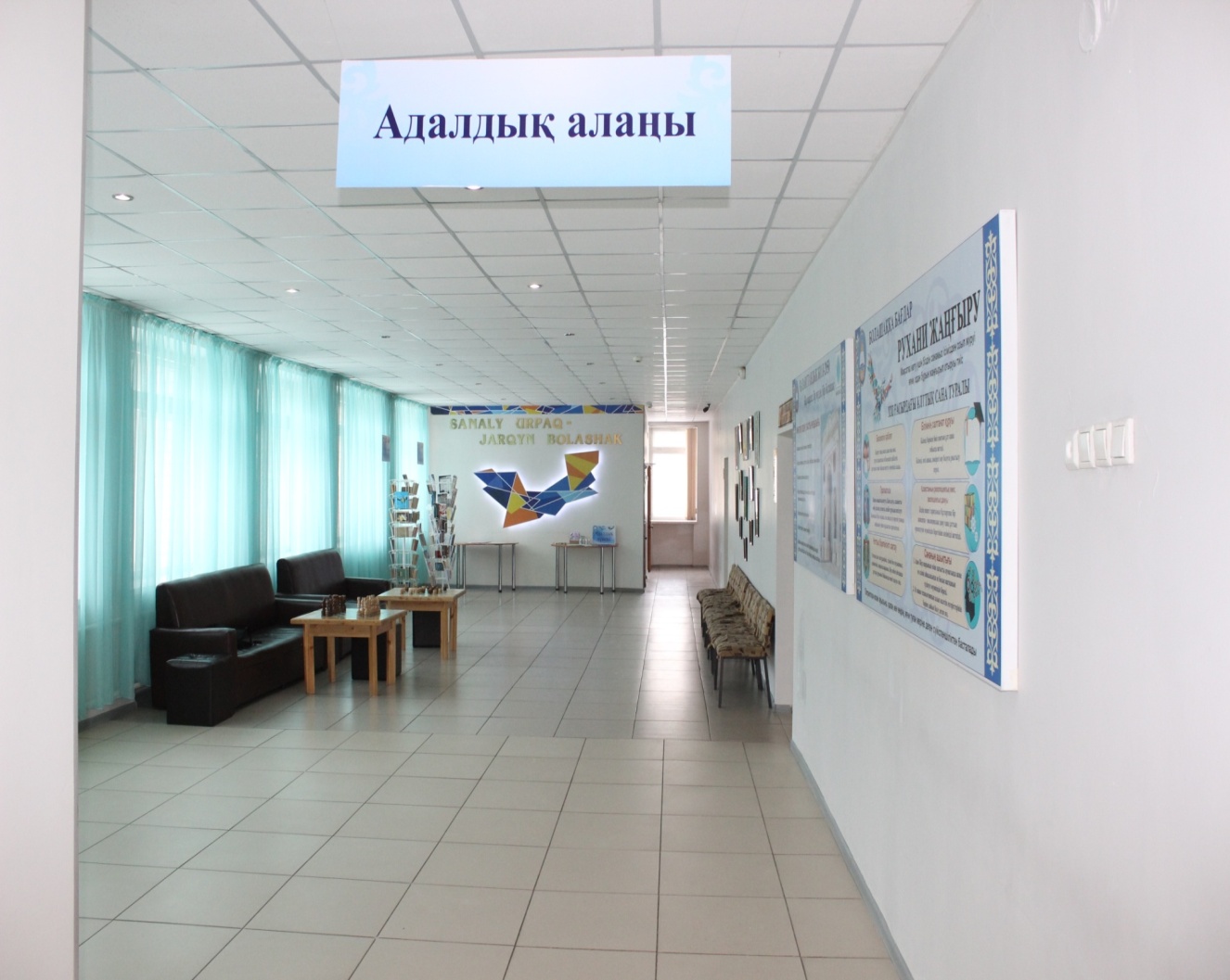 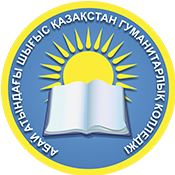 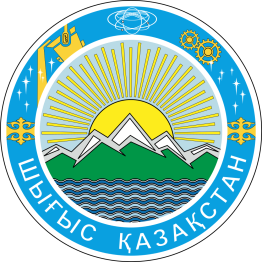 «Адалдық дүкені мен адалдық кітапхана»
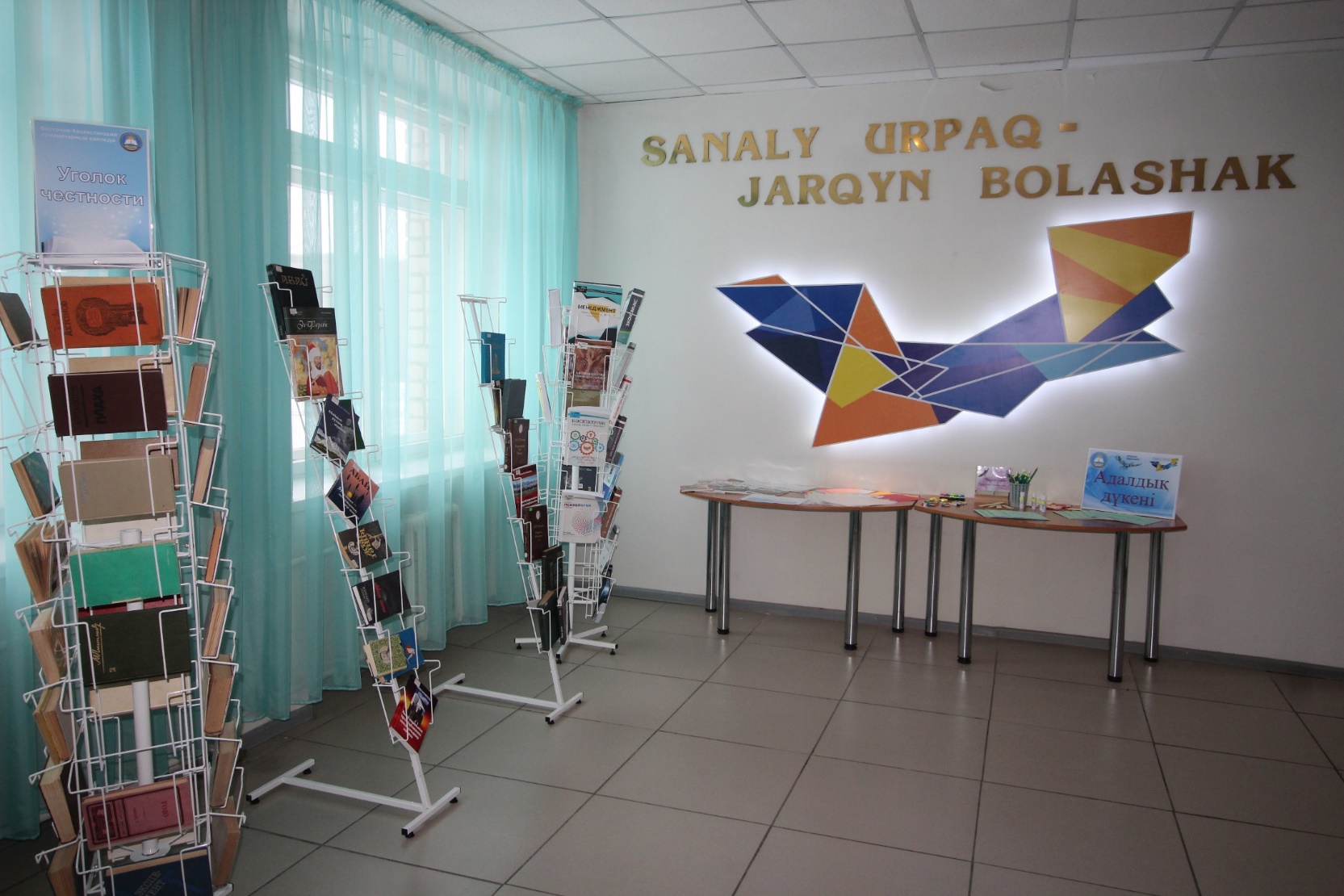 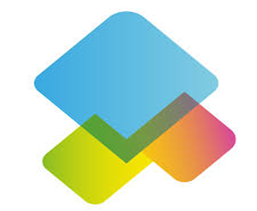 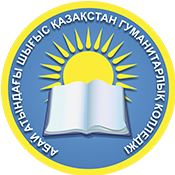 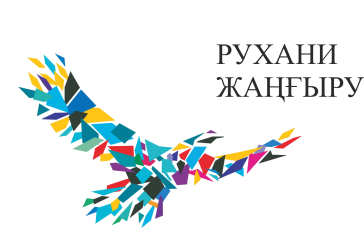 Колледж фойесінде тиісті материалдарды орналастыратын стенд, ШҚО білім басқармасы мен колледжінің сенім телефондары көрсетілген, шағымдар мен ұсыныстарға арналған журнал және 
«Сенім жәшігі» орналастырылған
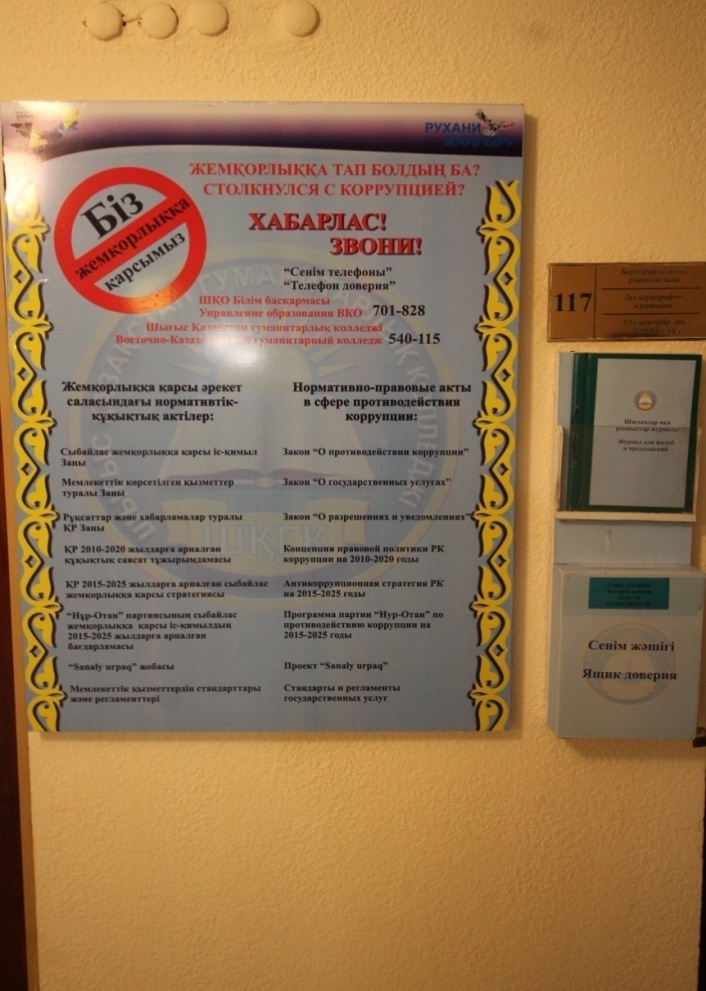 Баспасөз орталығы сыбайлас жемқорлықтың жағымсыз салдары және сыбайлас жемқорлықтың алдын алу шаралары туралы ақпарат береді
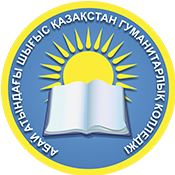 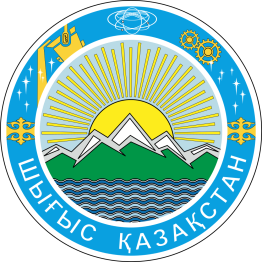 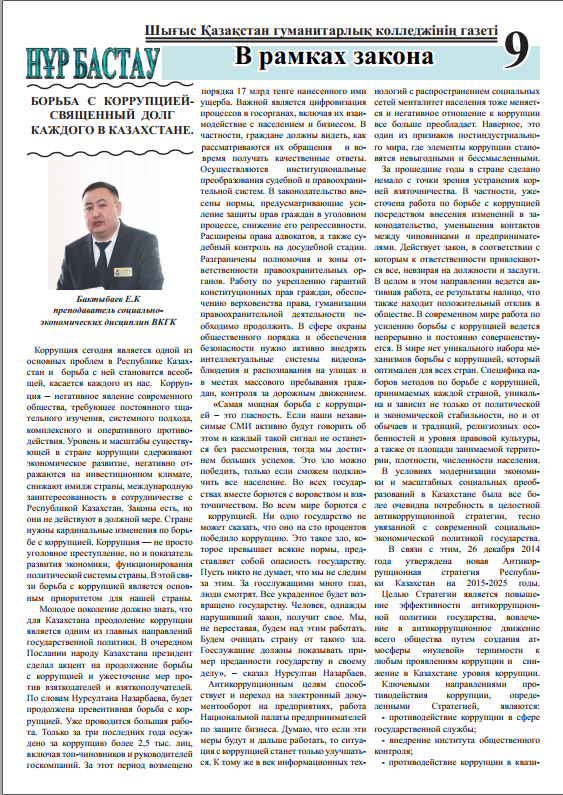 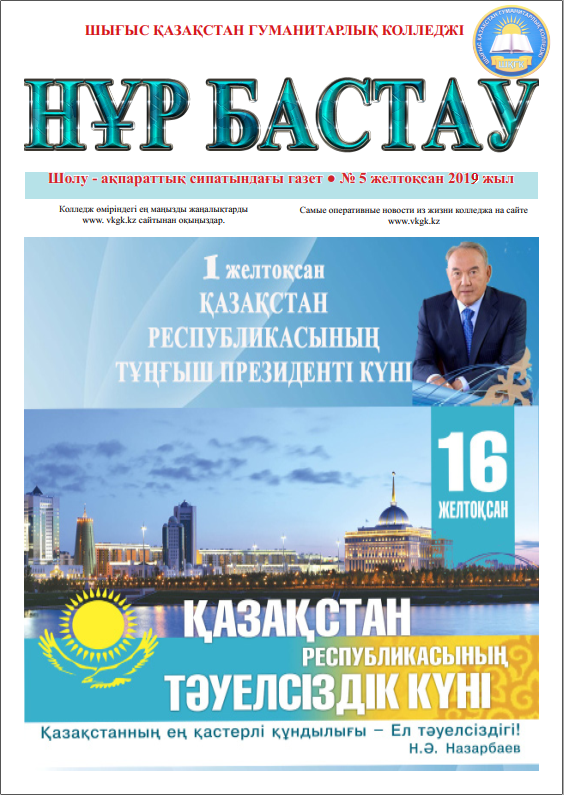 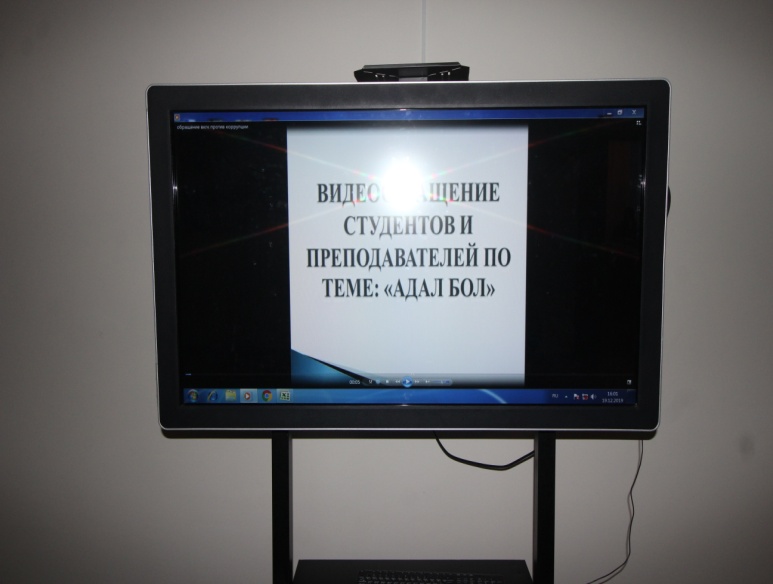 Колледждің веб-сайтында сыбайлас жемқорлыққа қарсы қосымша парақшасы жұмыс істейді.
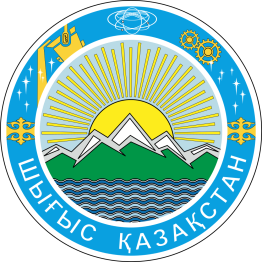 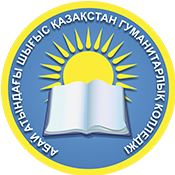 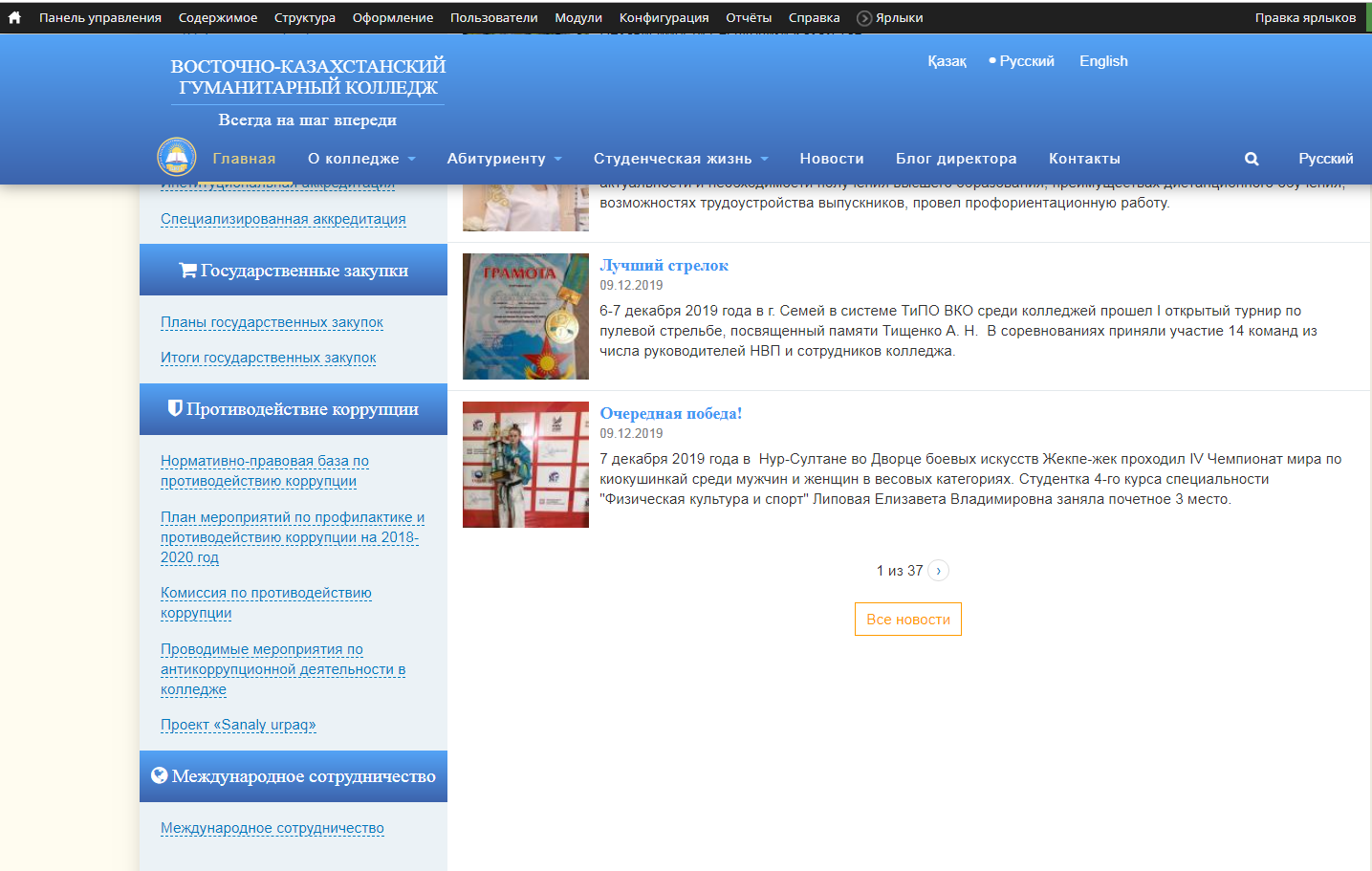 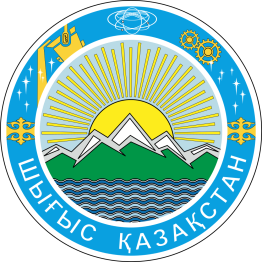 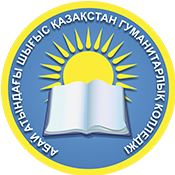 «Парасаттылық мектебі» кабинеті
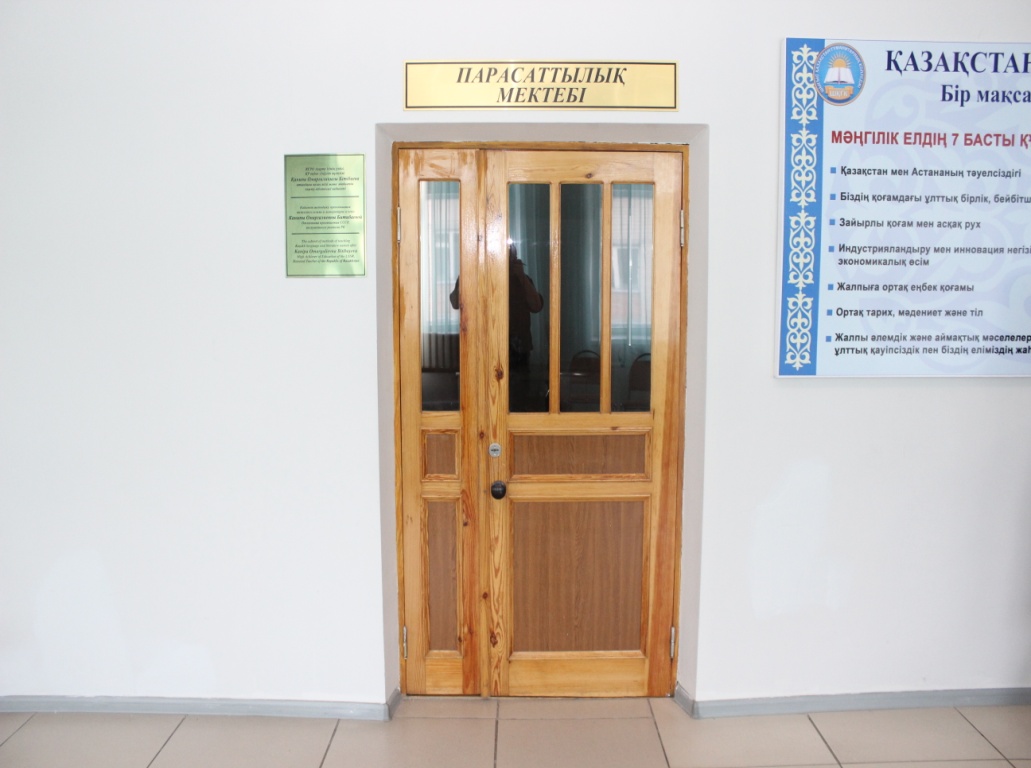 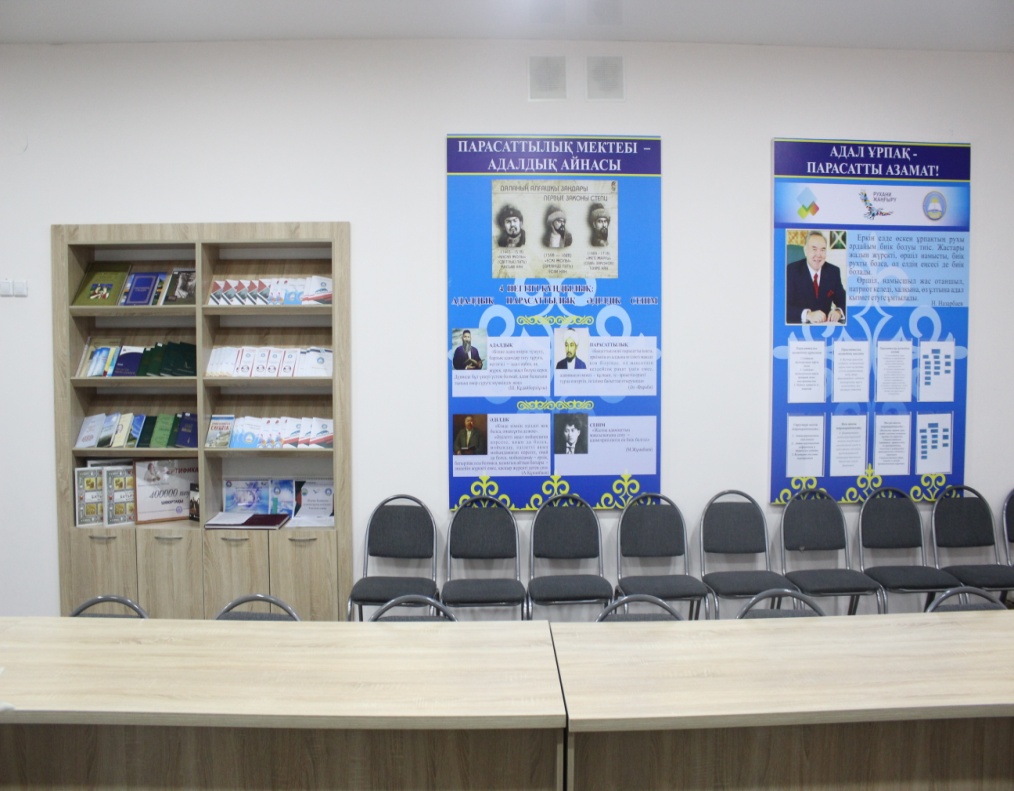 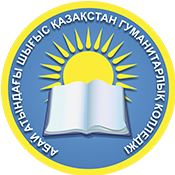 «Парасаттылық мектебі
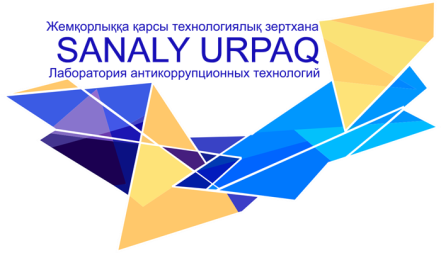 4 негізгі құндылық
Парасаттылық
Адалдық
Әділдік
Сенім
ПАРАСАТТЫЛЫҚ
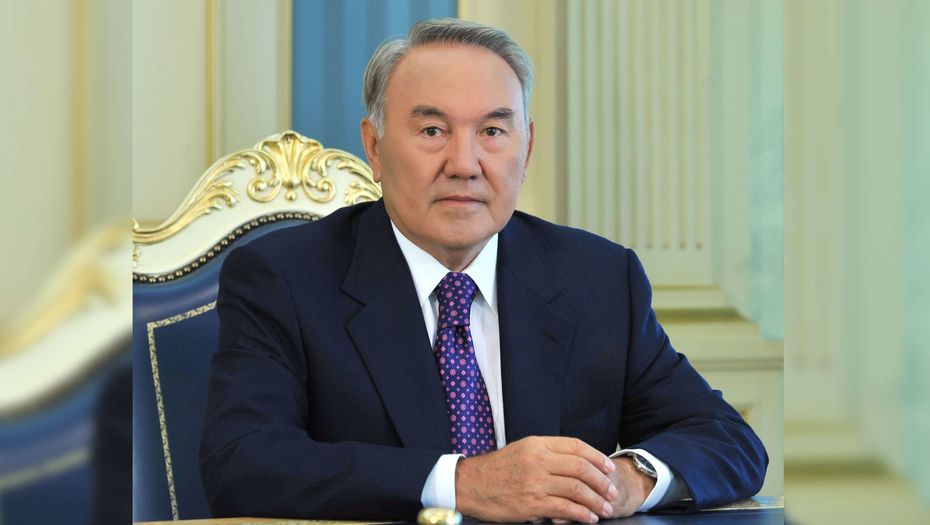 Адамдарға ақыл-парасат өз өмірін жақсарту үшін берілген.


                                               Нұрсұлтан  Әбішұлы Назарбаев
АДАЛДЫҚ
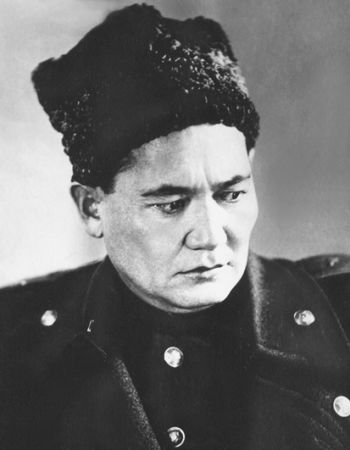 Батырлық – тәуекел мен адалдық есебінен шығуға тиіс. Тәуекел кейде ақылды да ақтап алады. Ал, ақылсыз тәуекел ешкімді де ақтай алмайды.

                                    Бауыржан Момышұлы
ӘДІЛДІК
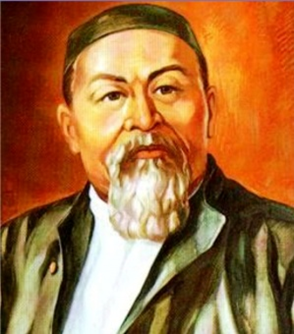 Әділдік — ізгіліктің ірге тасы. “Кімде-кімнің әділдігі жоқ болса, оның ұяты да жоқ” 
                                                     Абай Құнанбай ұлы
СЕНІМ
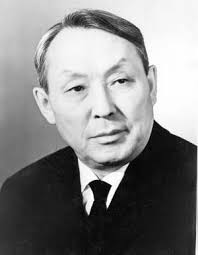 Талантқа қанат болар сезім емес, сенім болуы керек.

                                       Ғабит Мүсірепов
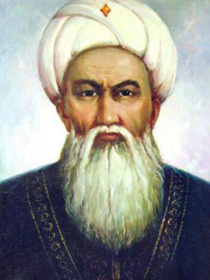 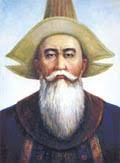 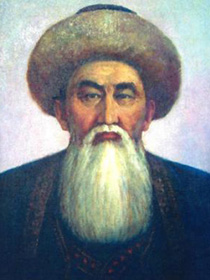 Әділдіктің белгісі – біле тұра бұрмаса, 
Ақылдының белгісі өткен істі қумаса.
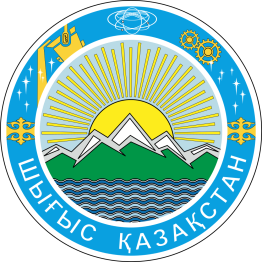 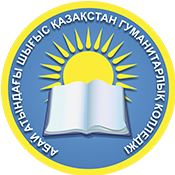 «Парасаттылық  мектебі» 
клубының мақсаттары мен міндеттері
жастар арасында сыбайлас жемқорлыққа қарсы мінез-құлықтың үлгісін қалыптастыру және жаңа формациядағы сыбайлас жемқорлыққа қарсы қозғалыстың жас өкілдерін дайындау.
Парасаттылық мектебінің міндеті:
Азаматтардың заңды мүдделері мен еркіндіктерін, құқықтарын сыбайлас жемқорлықтан қорғауды қамтамасыз ету.
Сыбайлас жемқорлыққа  қарсы іс-әрекеттердің формаларын, әдістері мен құралдарын  оңтайландыру.
Сыбайлас жемқорлыққа байланысты құқық бұзушылықтың алдын алу, анықтау және жол бермеу жөніндегі нормативтік –құқықтық базаны жетілдіру.
www.vkgk.kz     vkgk@mail.ru
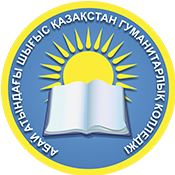 «Парасаттылық мектебі және Sanaly urpaq» жетекші мүшелері
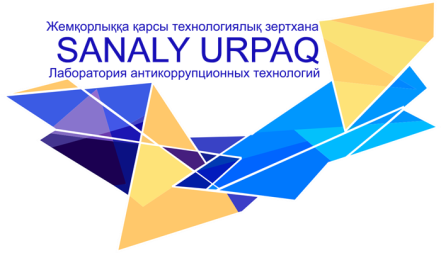 www.vkgk.kz     vkgk@mail.ru
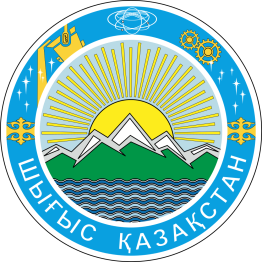 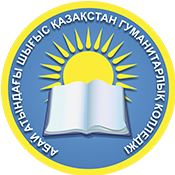 «Парасаттылық мектебінің» 1-4 курс аралығындағы көшбасшылары
1 курс
2 курс
3 курс
4 курс
www.vkgk.kz     vkgk@mail.ru
Парасаттылық мектебінің жұмыс            бағыттары:
Білім секция
Ақпарат және шығармашылық секциясы
Мәдени іс-шаралар секциясы
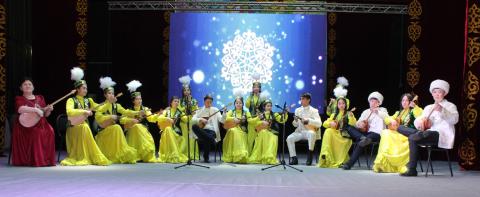 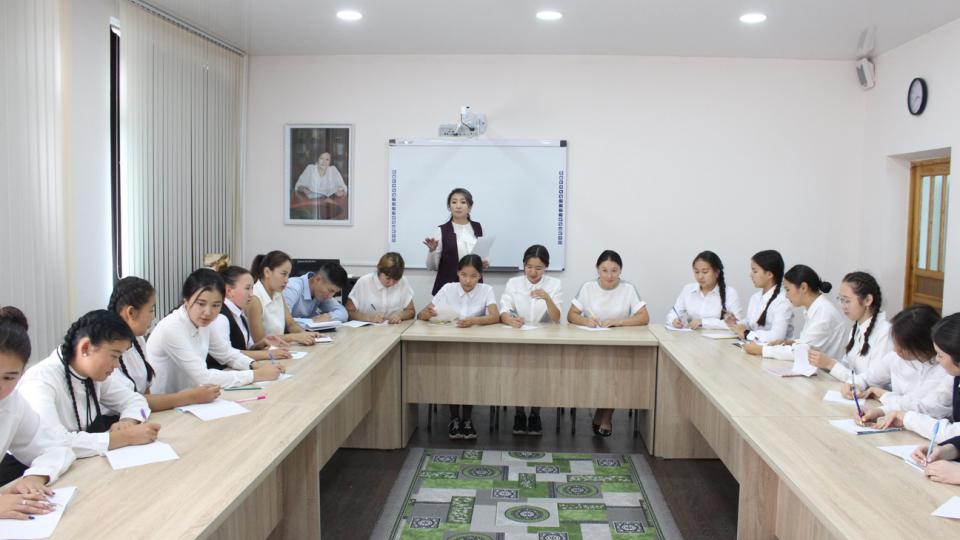 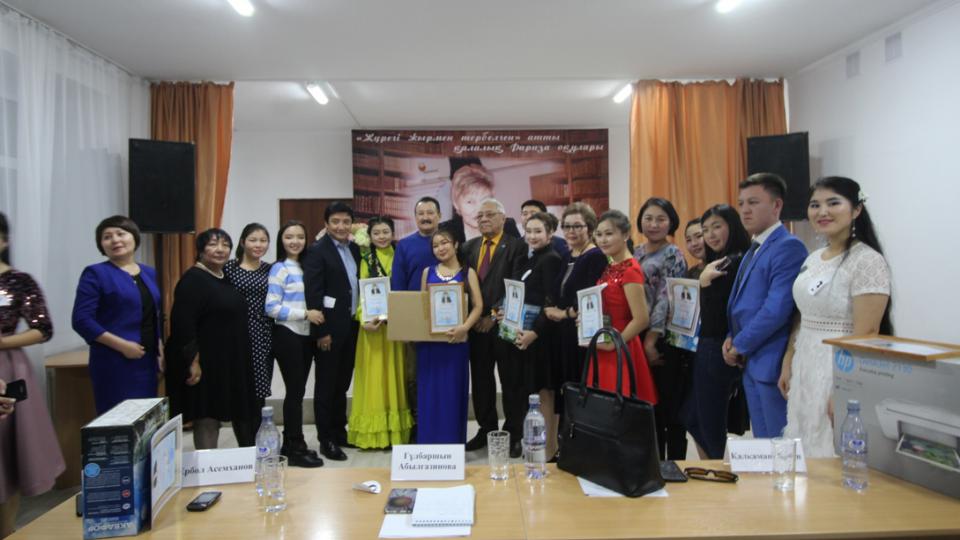 Білім секциясы
3-4 курс студенттері арасында 
«Сыбайлас жемқорлық және оның салдары» және «Саналы ұрпақ-жарқын болашақ» 
тақырыбында онлайн дәрістер
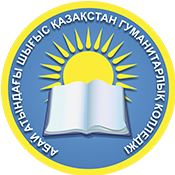 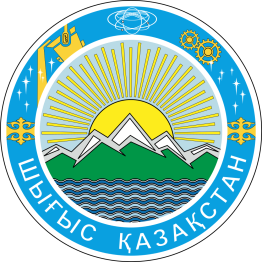 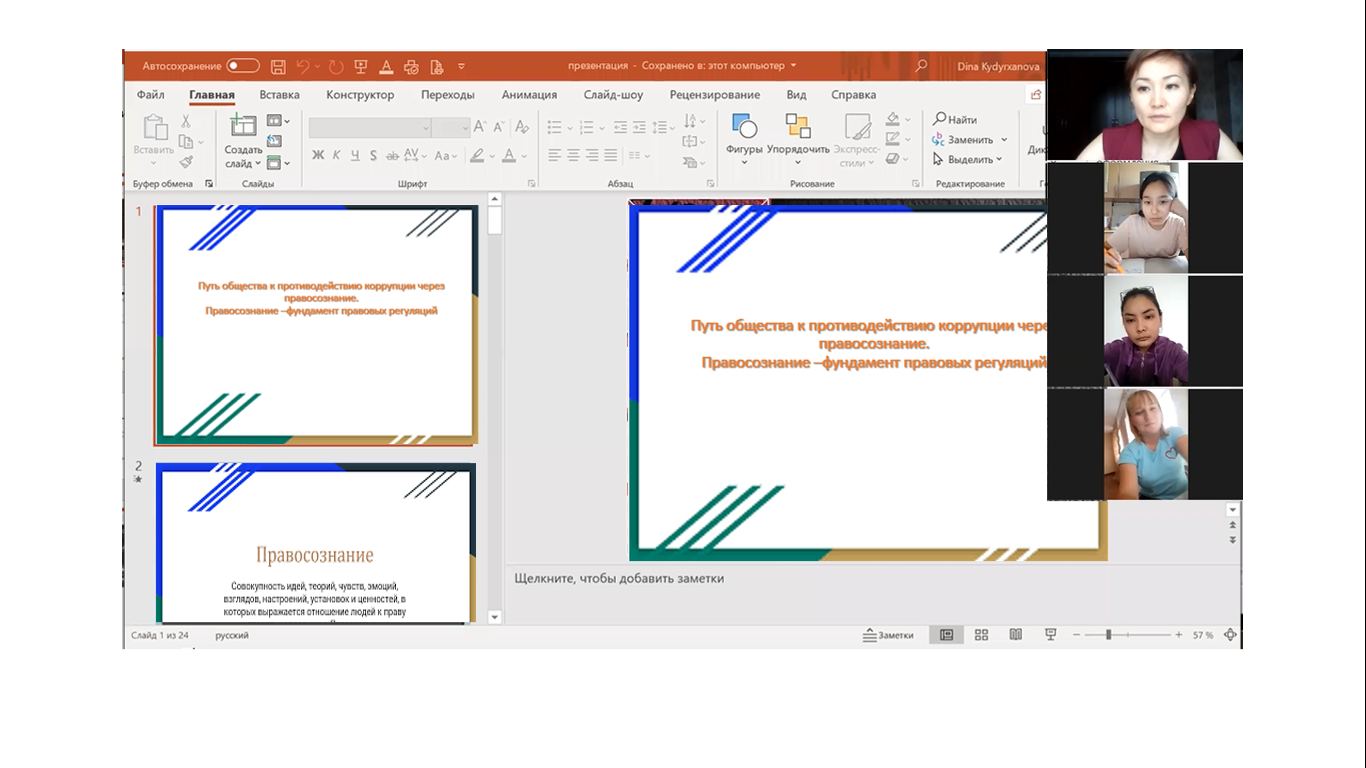 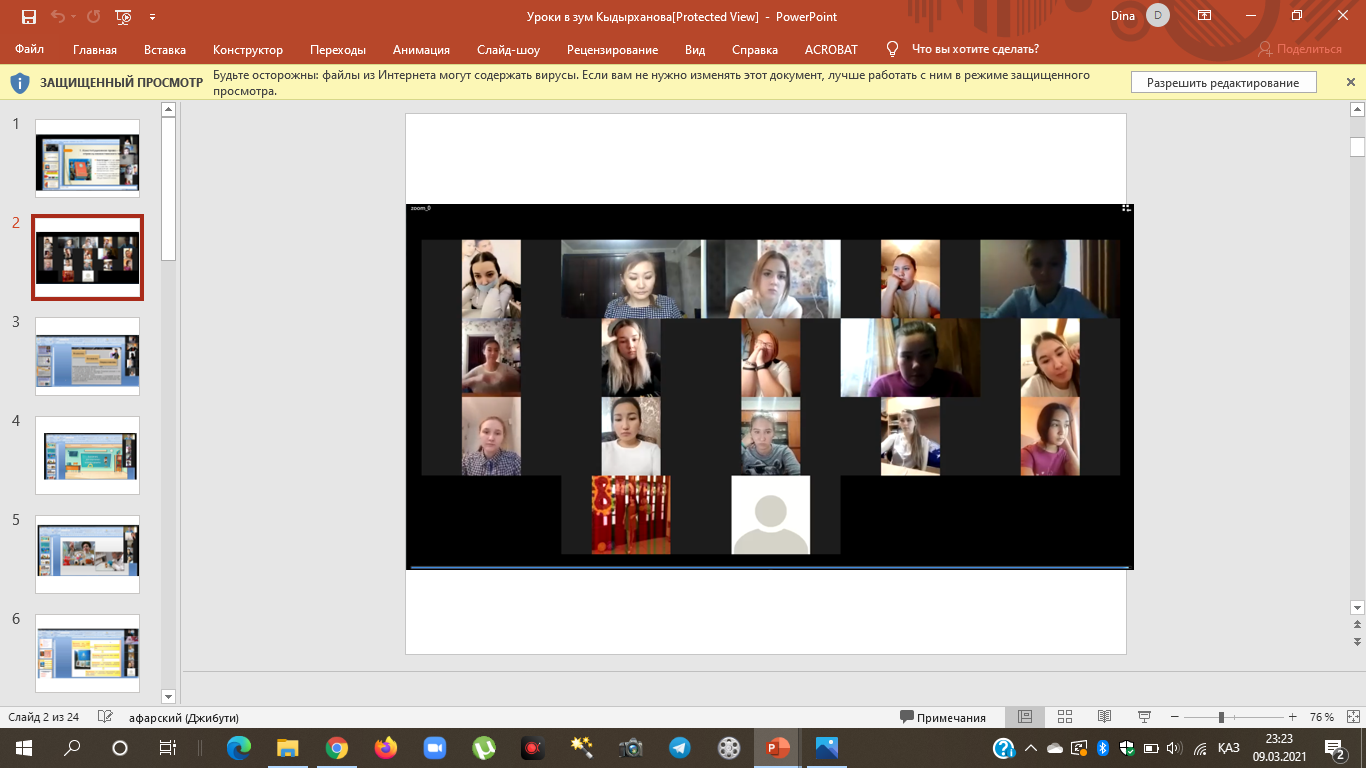 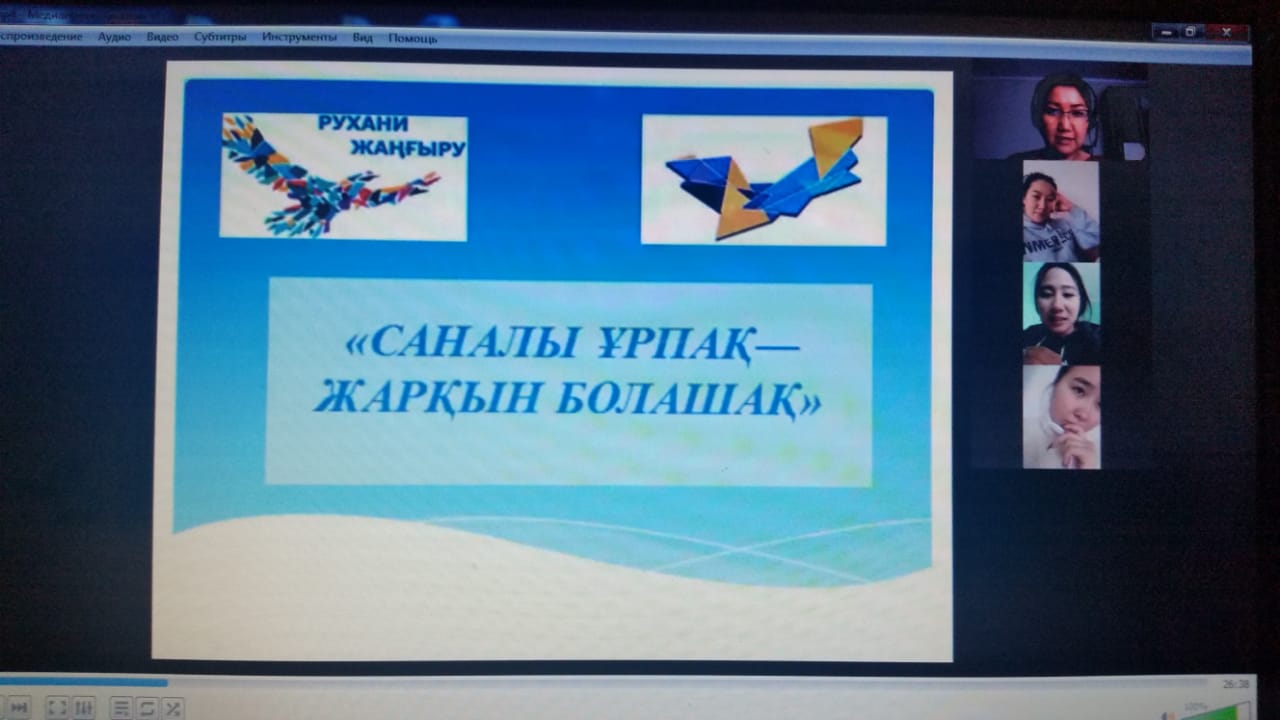 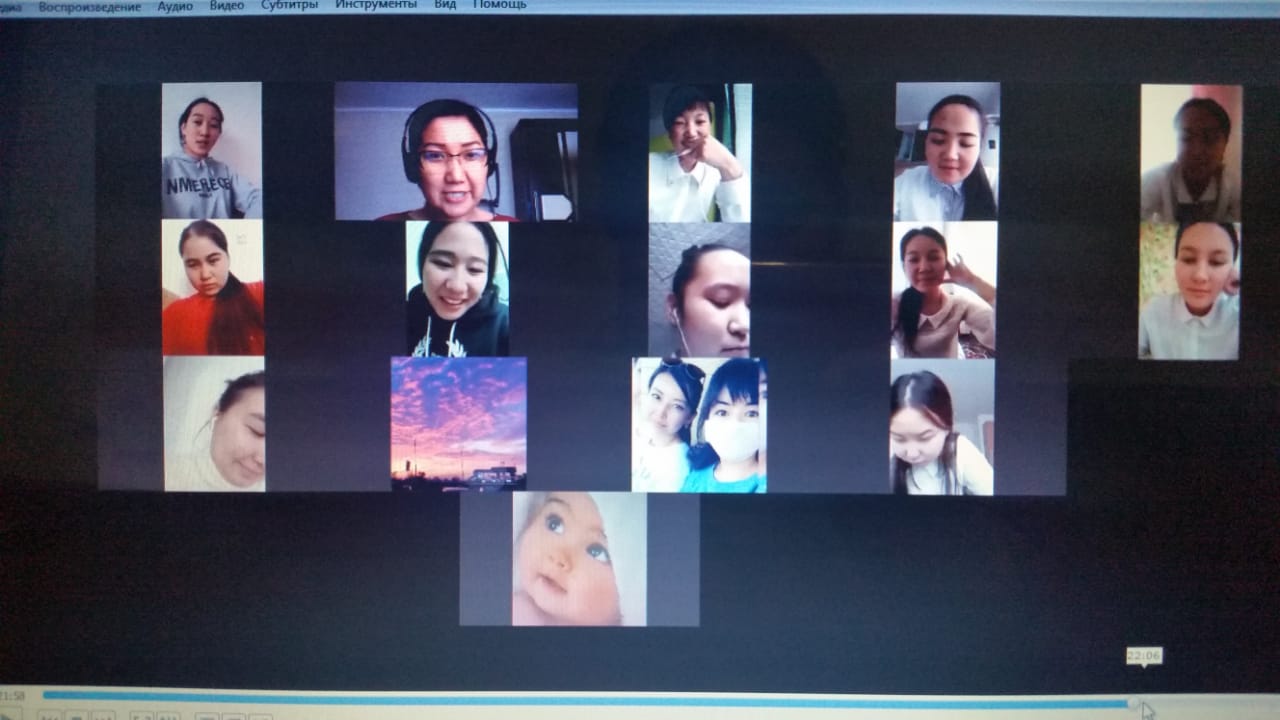 Колледжде Парасаттылық мектебінің жұмыс жоспарына сай 
1 курс студенттері арасында 
«Сыбайлас жемқорлық және оның салдары» 
тақырыбында оқу семинары
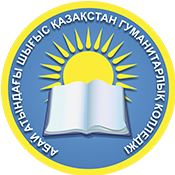 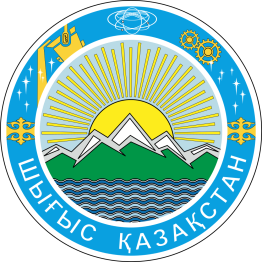 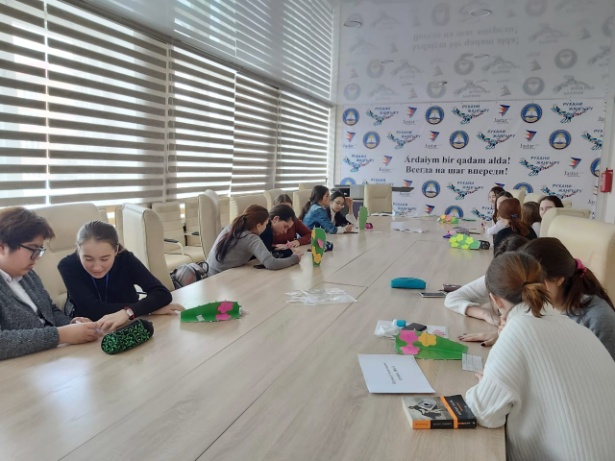 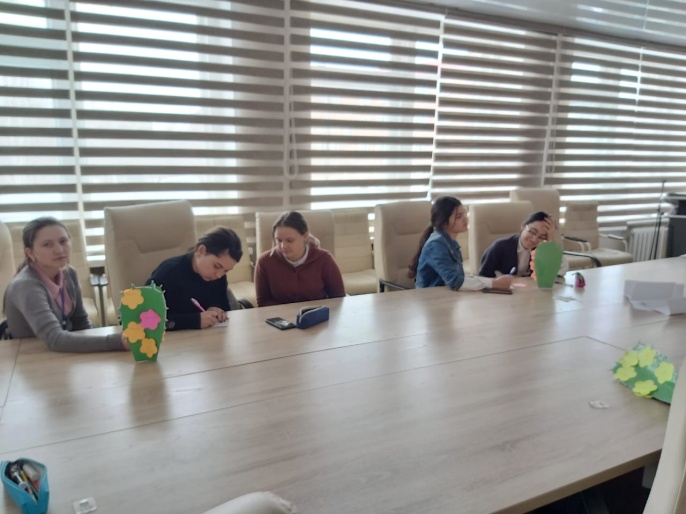 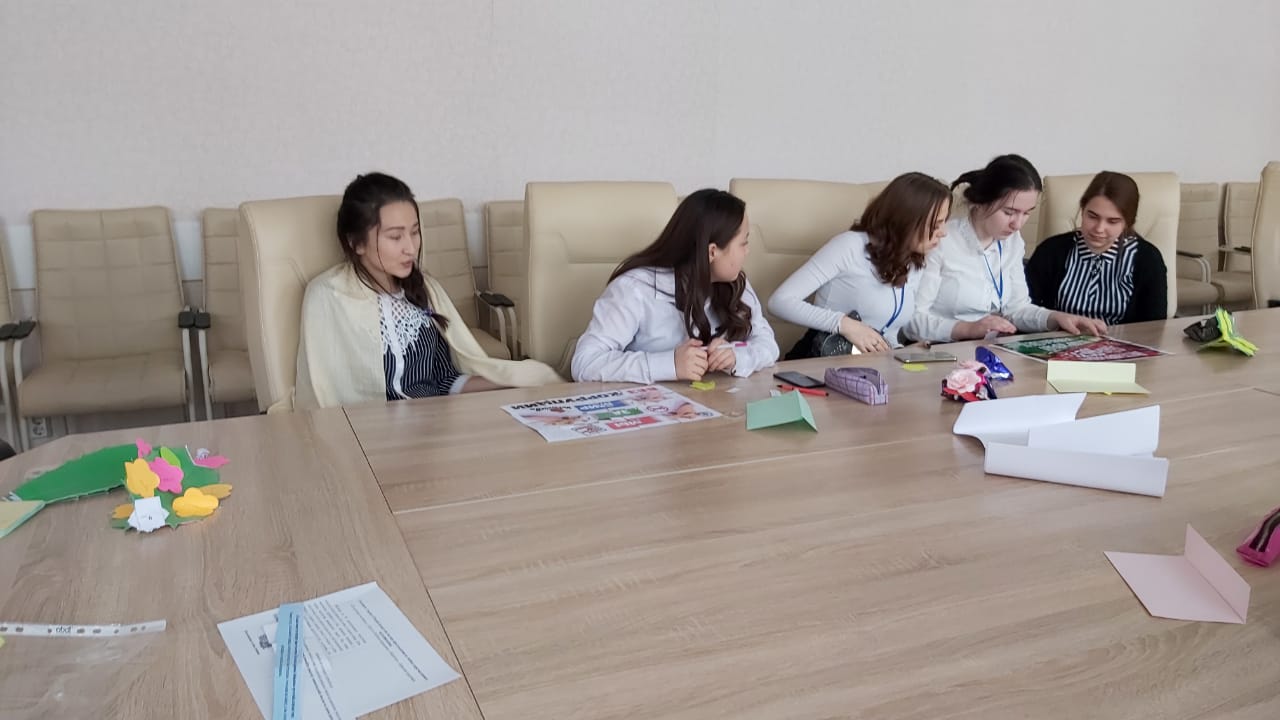 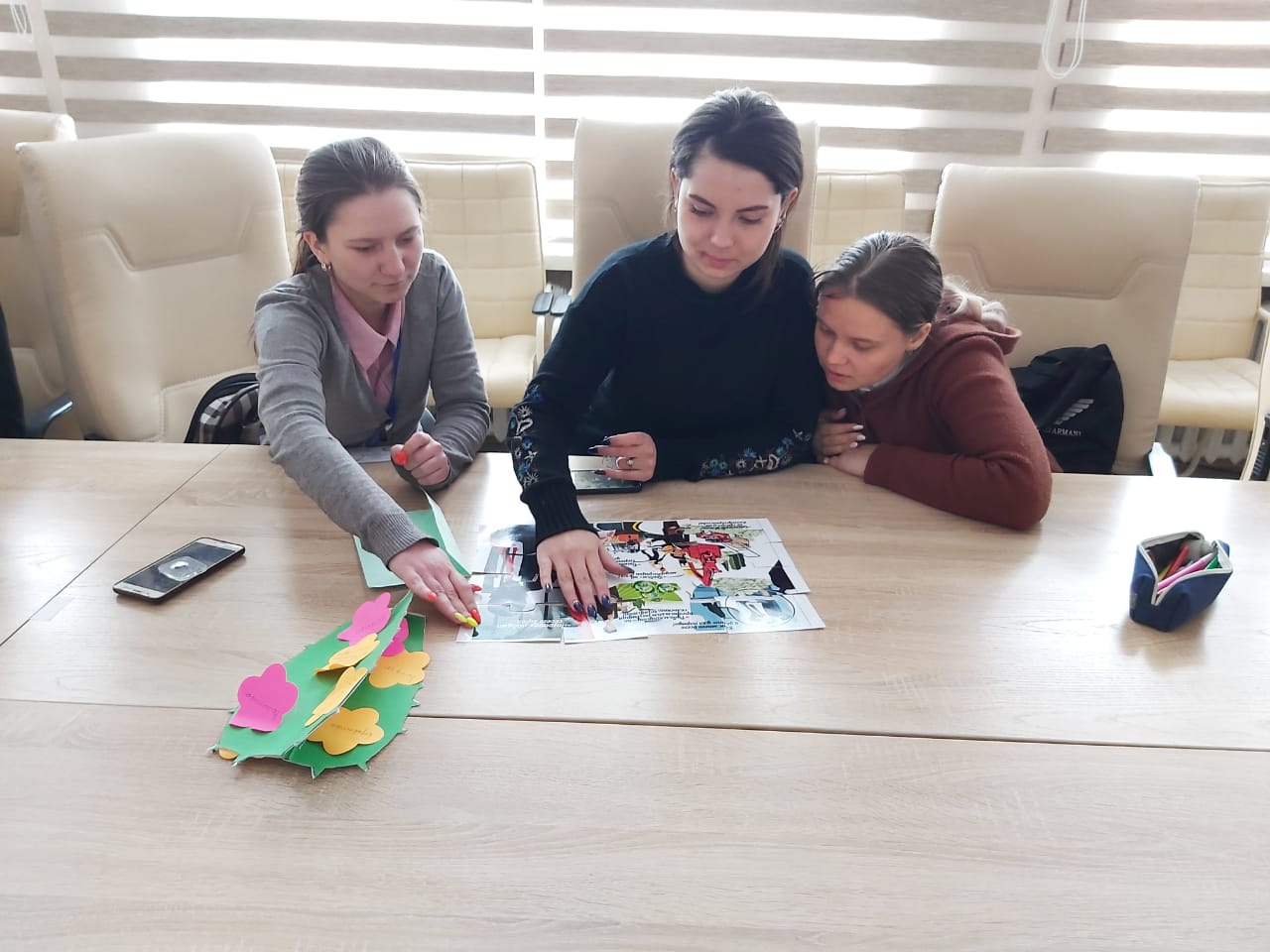 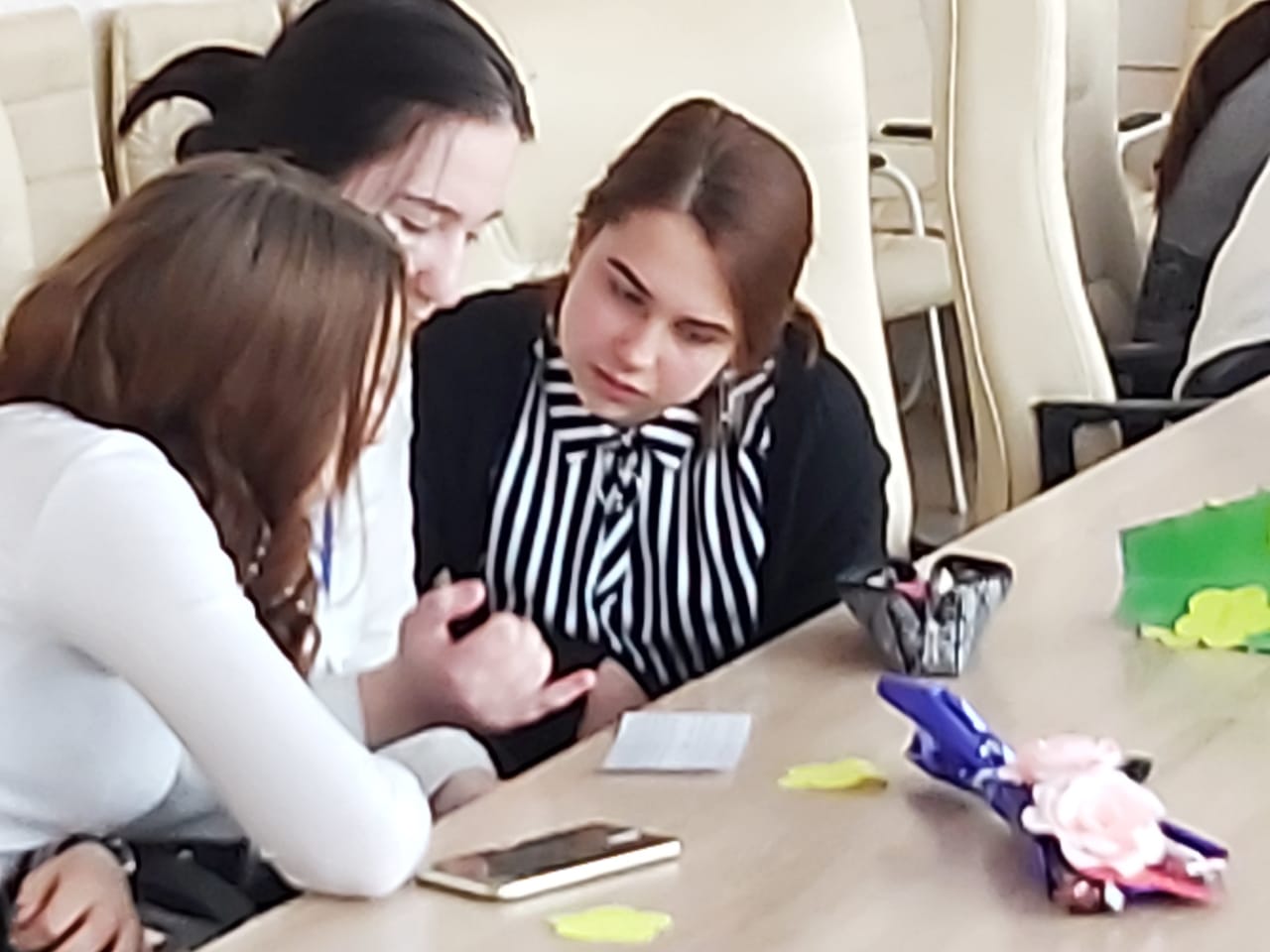 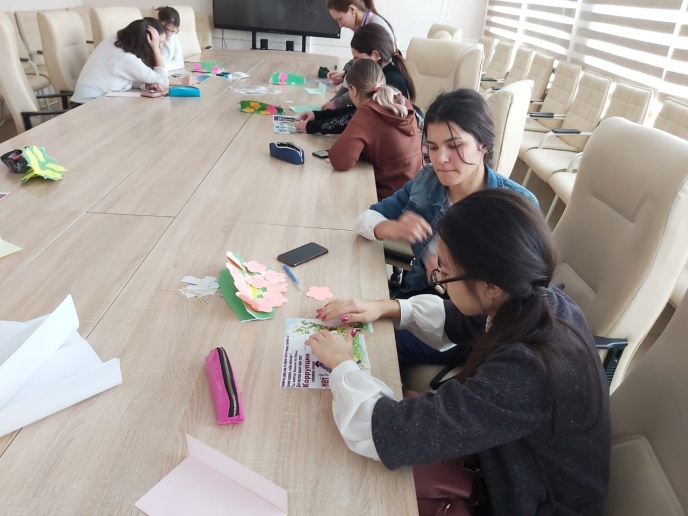 Елбасы мен ҚР Президентінің жолдауларын түсіндіру жұмыстарын іске асыру аясындағы сынып сағаттары, құқық сабақтары жүргізіледі
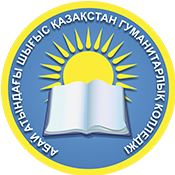 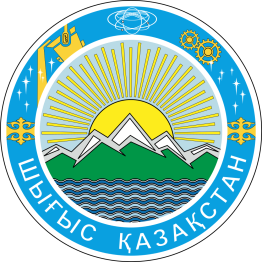 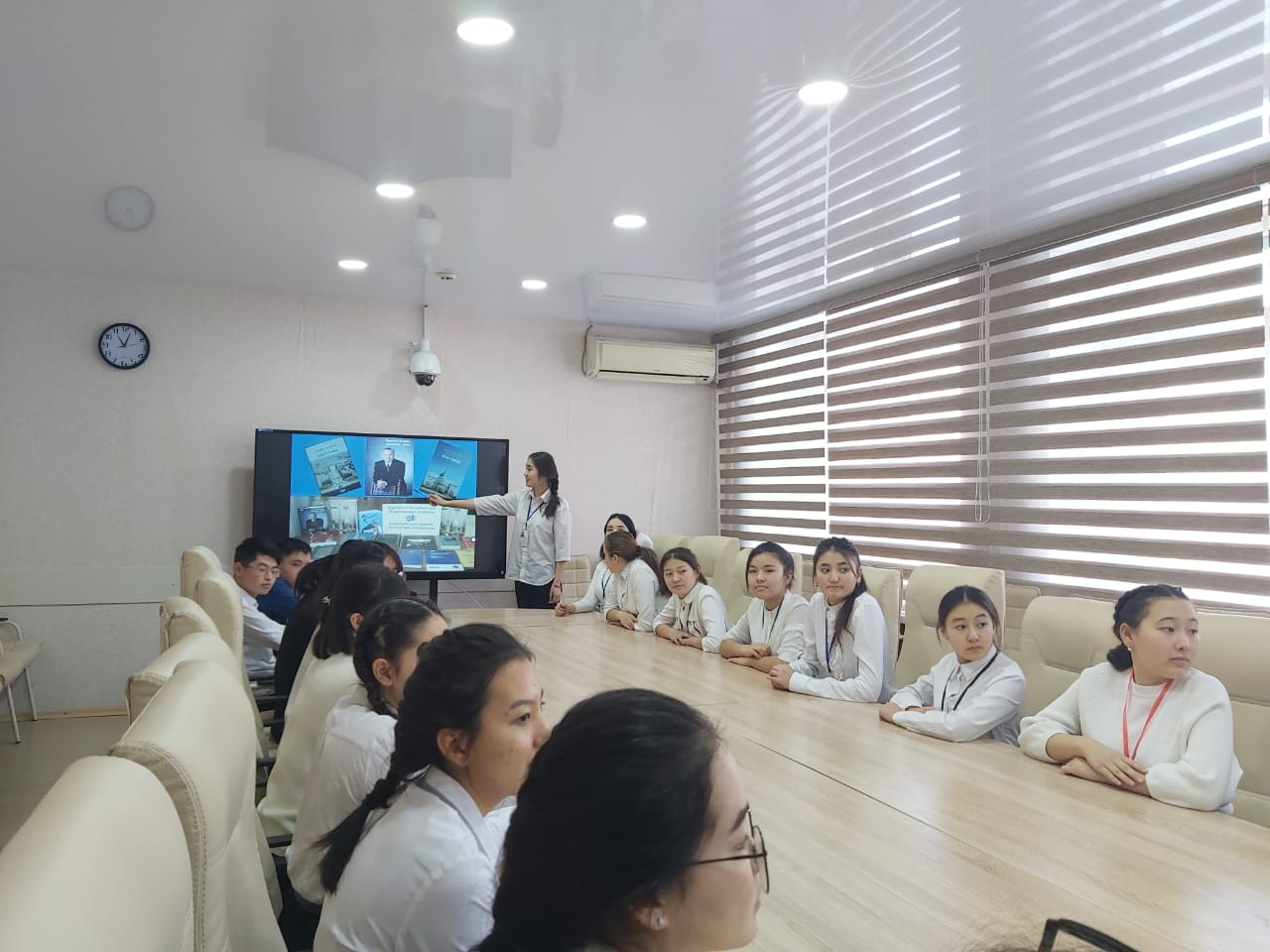 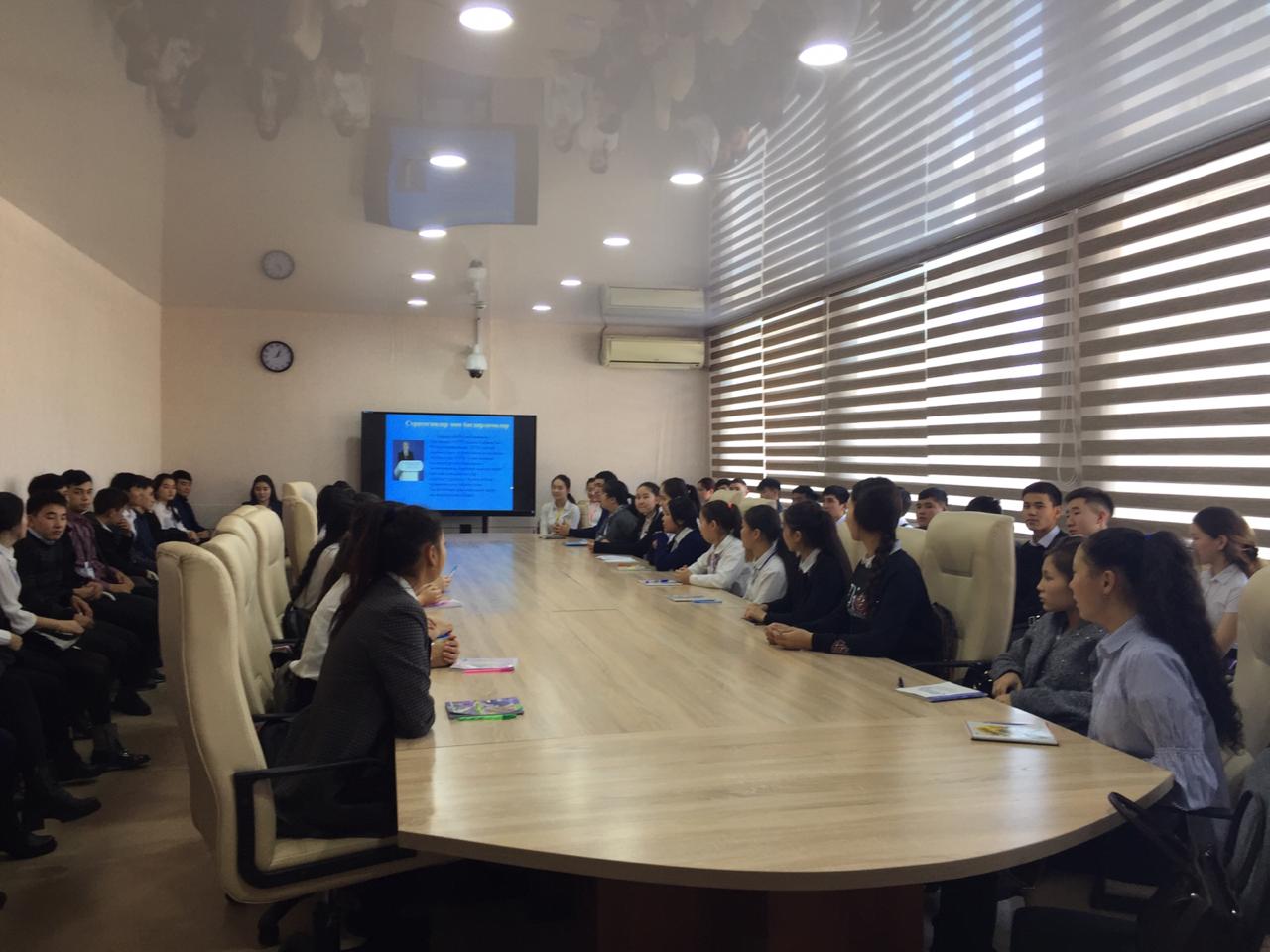 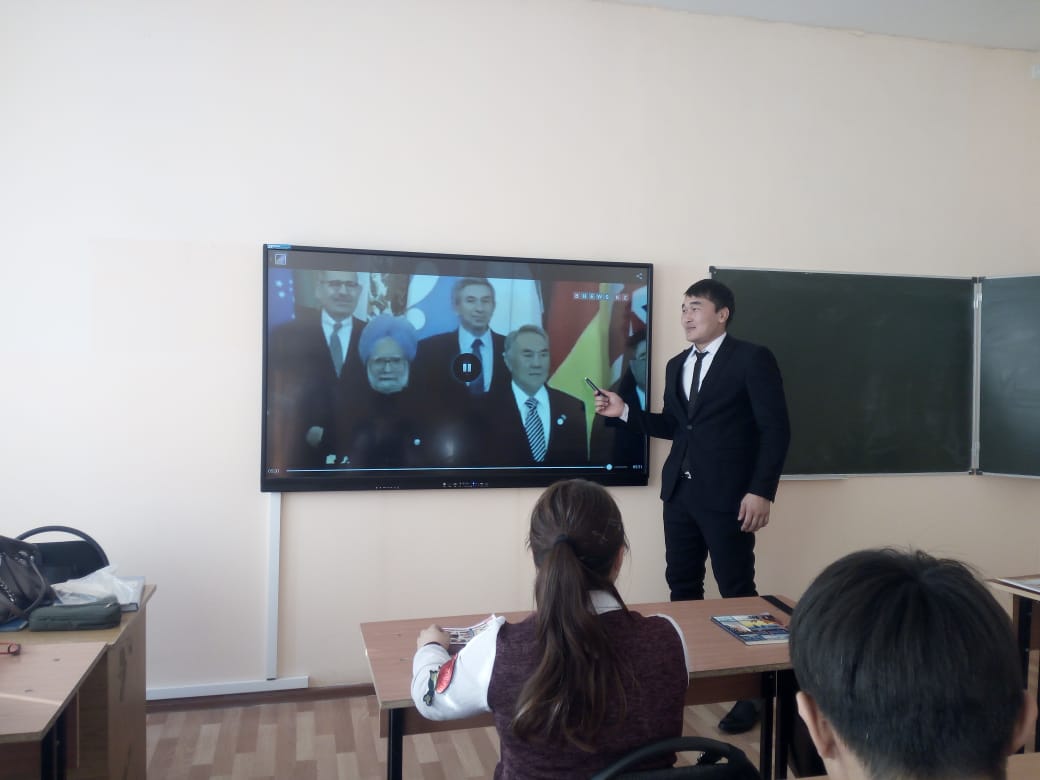 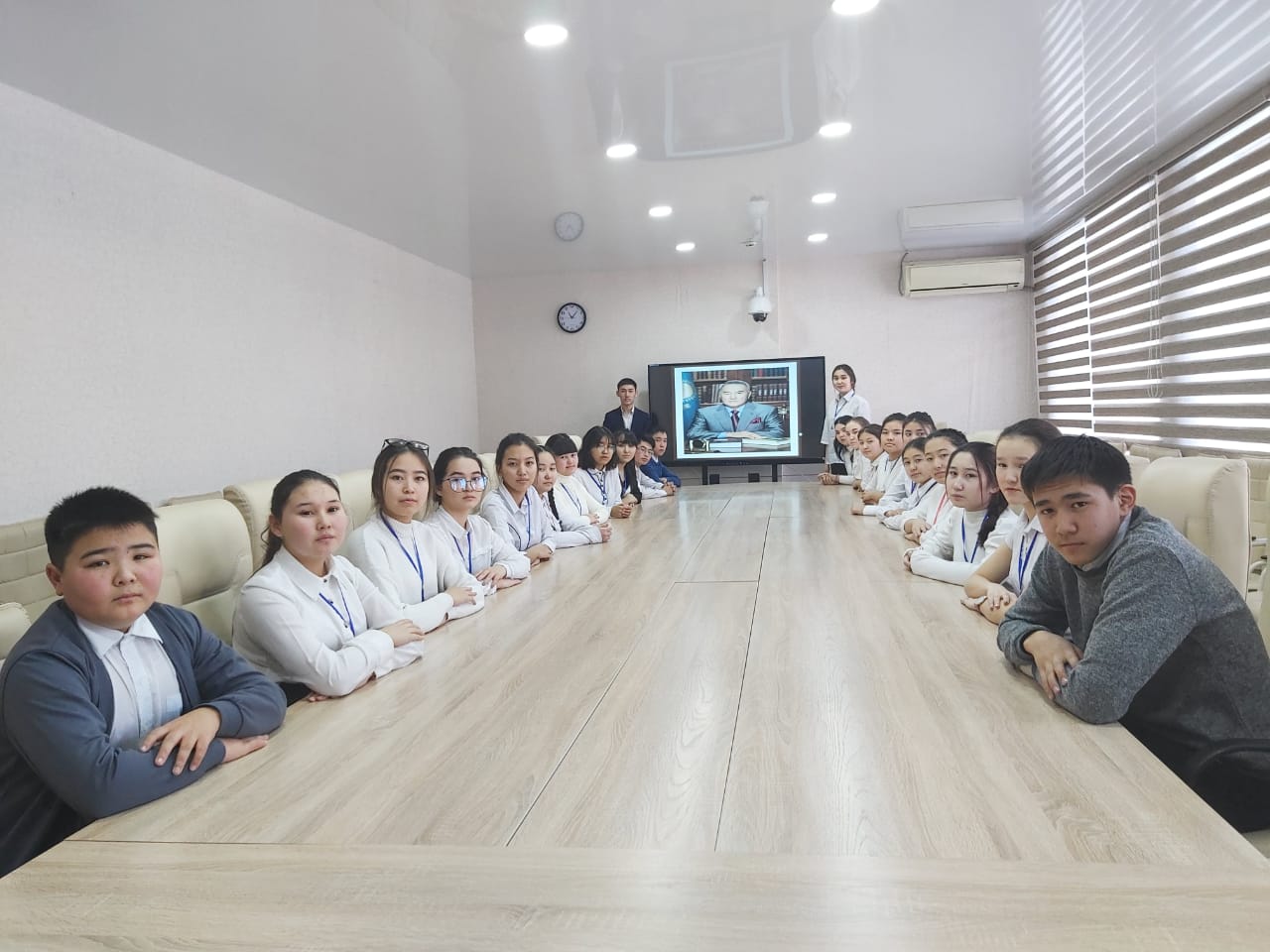 ҚР Сыбайлас жемқорлыққа қарсы іс-қимыл Агенттігінің департаменті,
 Өскемен қаласының әкімдігінің өкілдерімен және қалалық мәслихат депутаттарымен кездесулерді ұйымдастыру
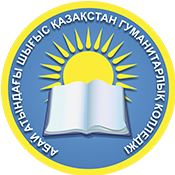 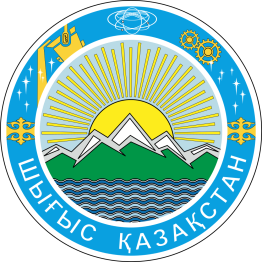 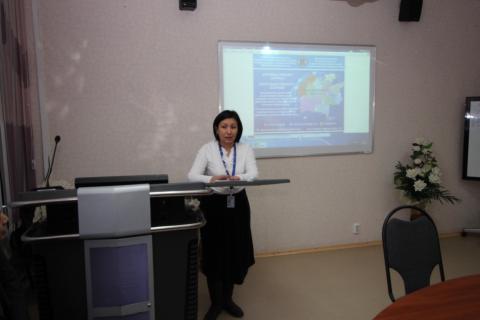 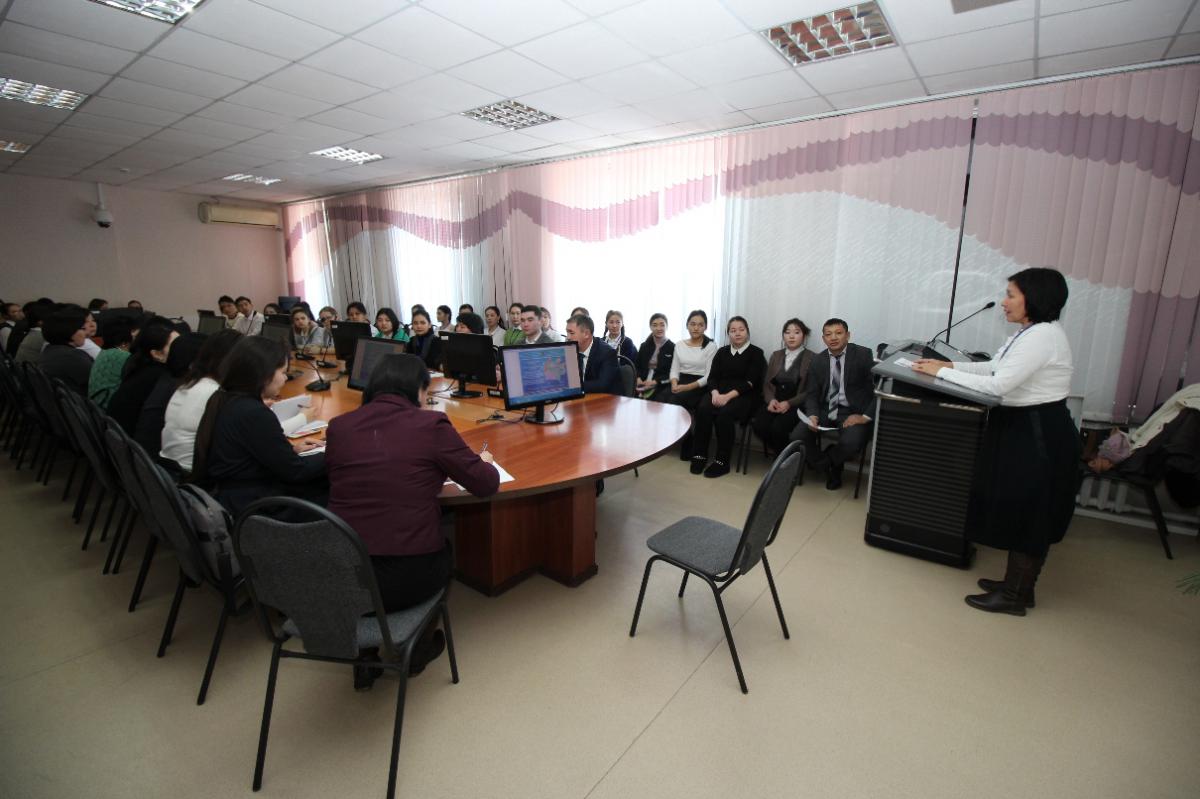 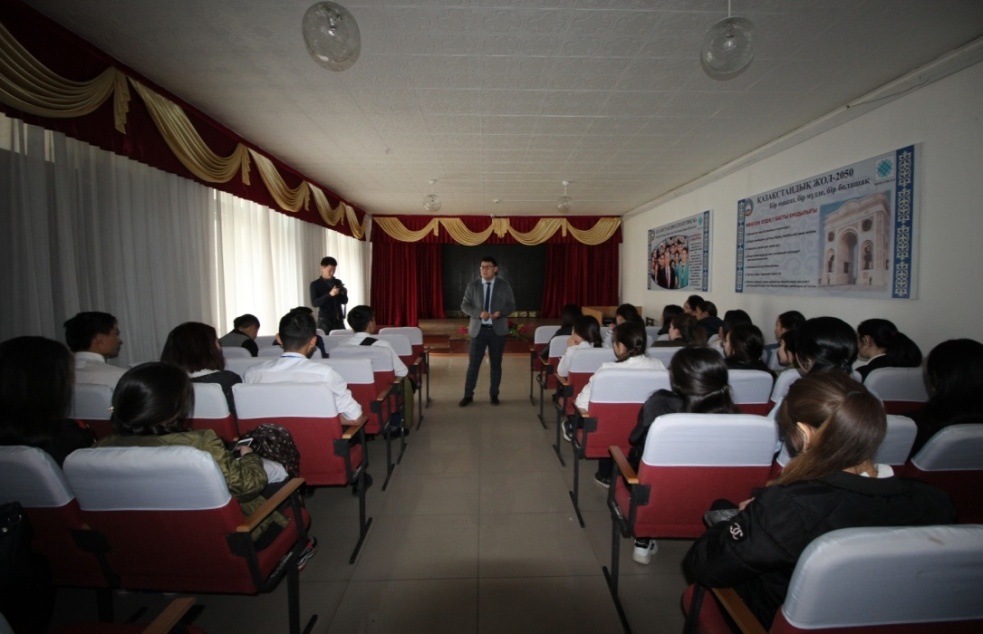 Колледж оқытушылары арасында 
«Білім беру мекемелері арқылы сыбайлас жемқорлықпен күресу» атты семинар тренинг
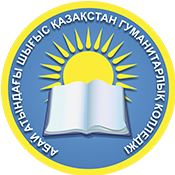 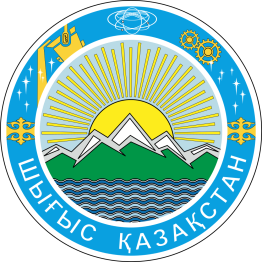 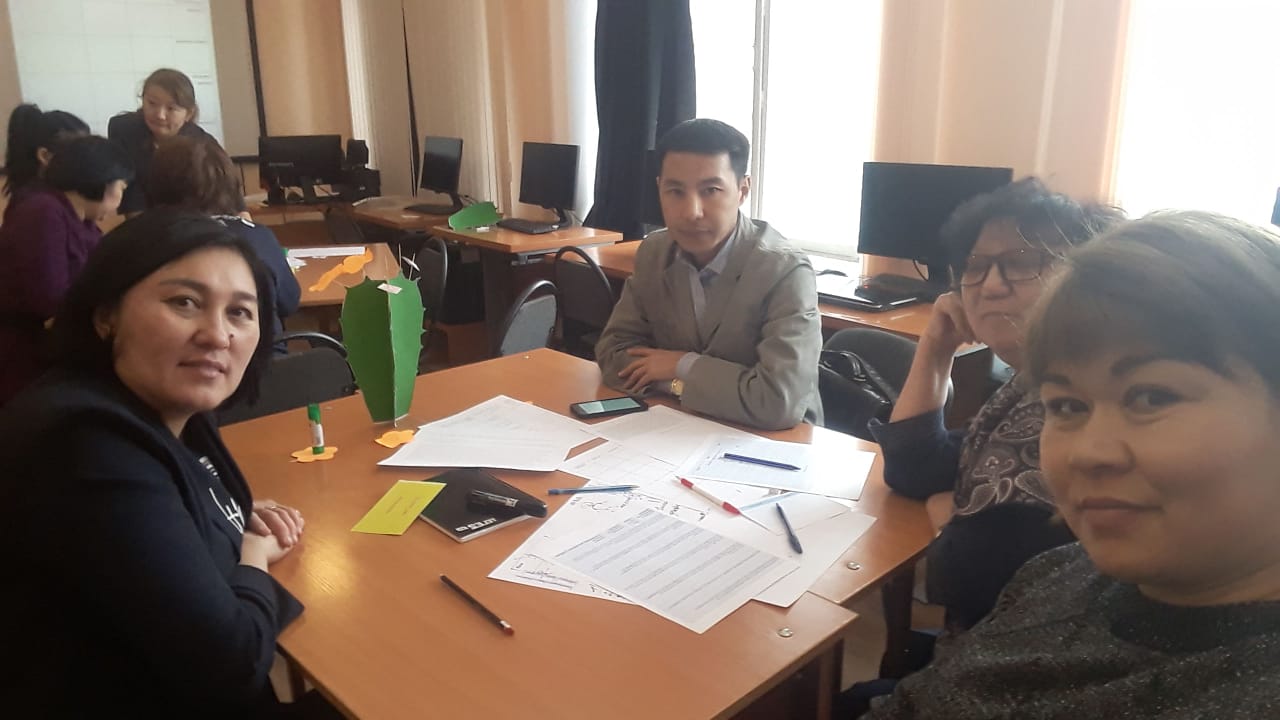 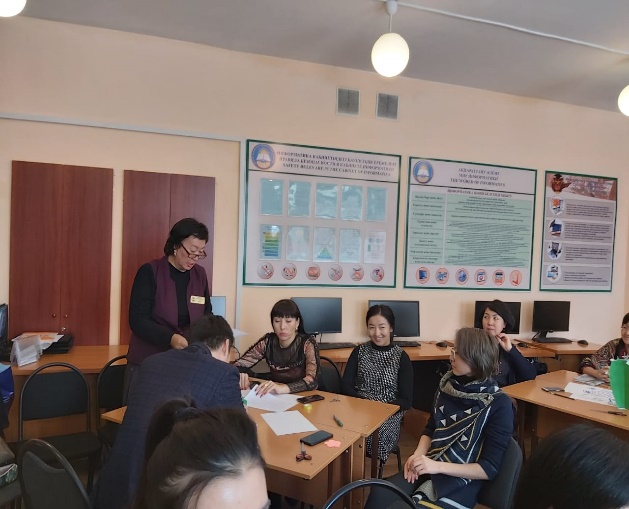 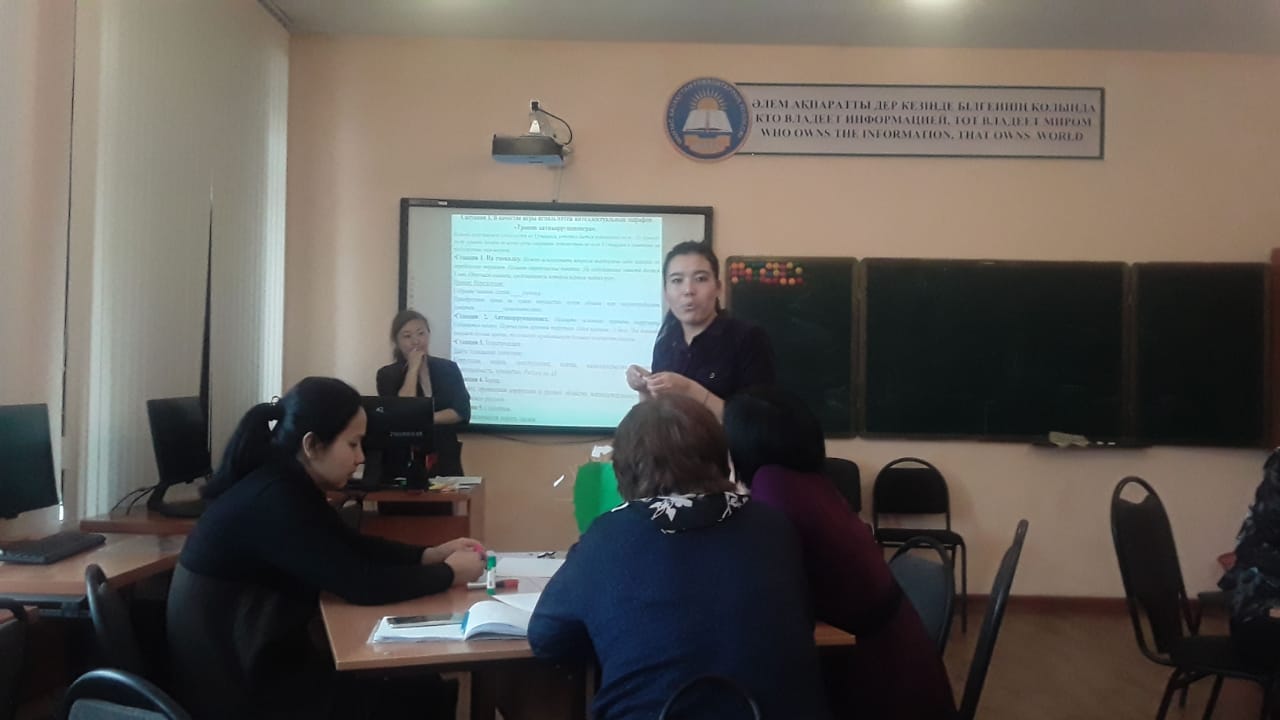 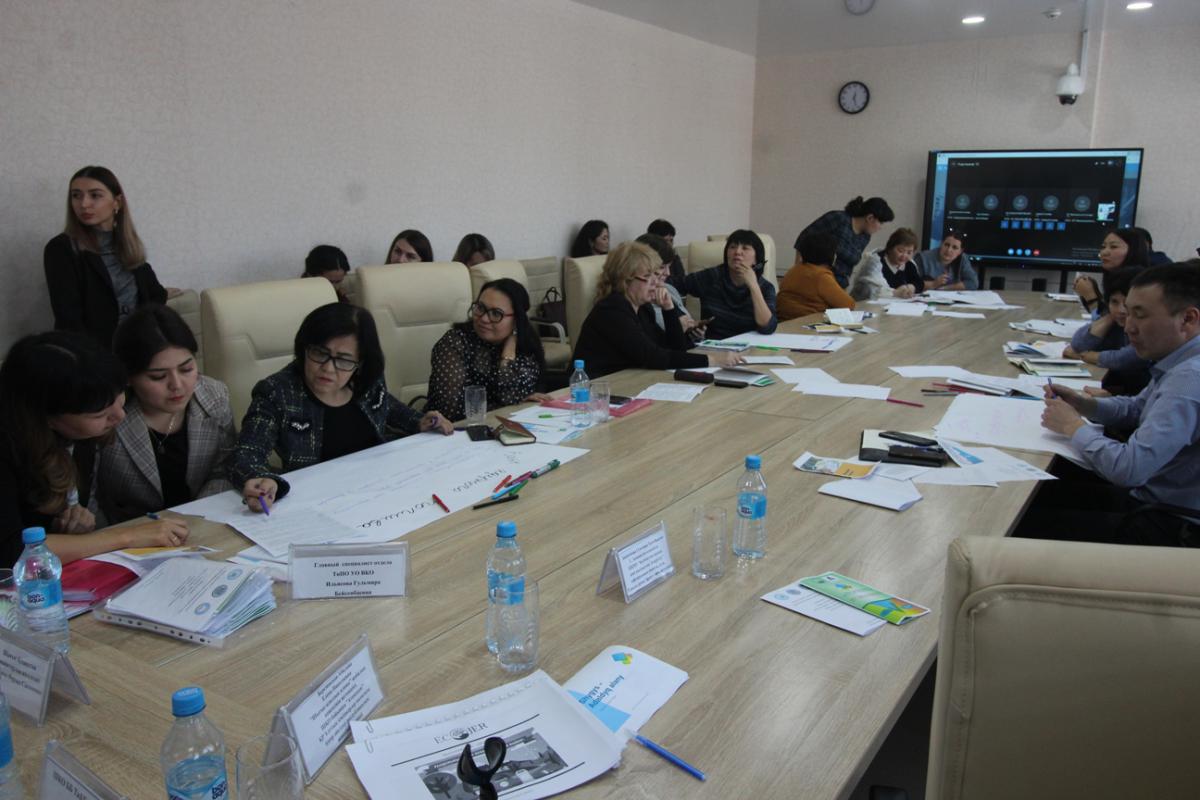 24.01.2020 г. на базе Восточно – Казахстанского гуманитарного колледжа прошел семинар - практикум для заместителей по ВР колледжей области на тему «Парасаттылық -заман талабы».Заместитель директора по ВР колледжа Джуманазарова Г. С. выступила с докладом на тему  «Организация мероприятий по профилактике коррупции», преподаватель права Кыдырханова А. С. провела практическое занятие «Противодействие коррупции через образование» .
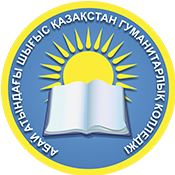 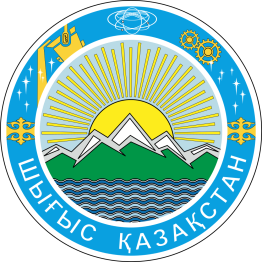 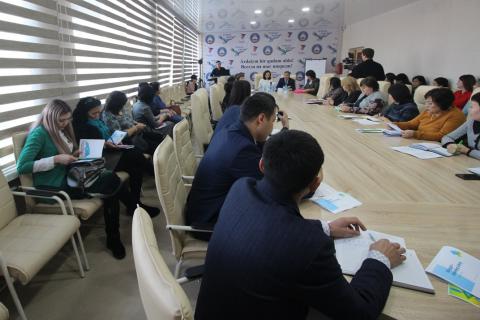 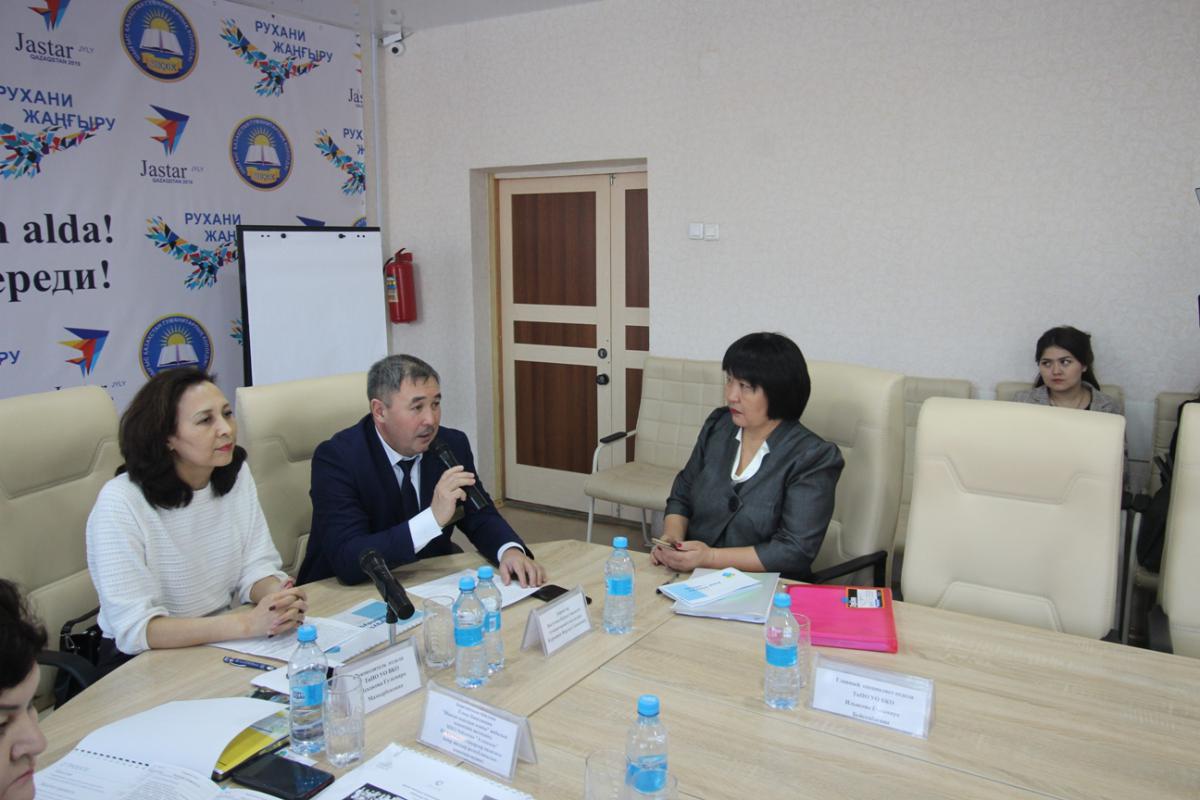 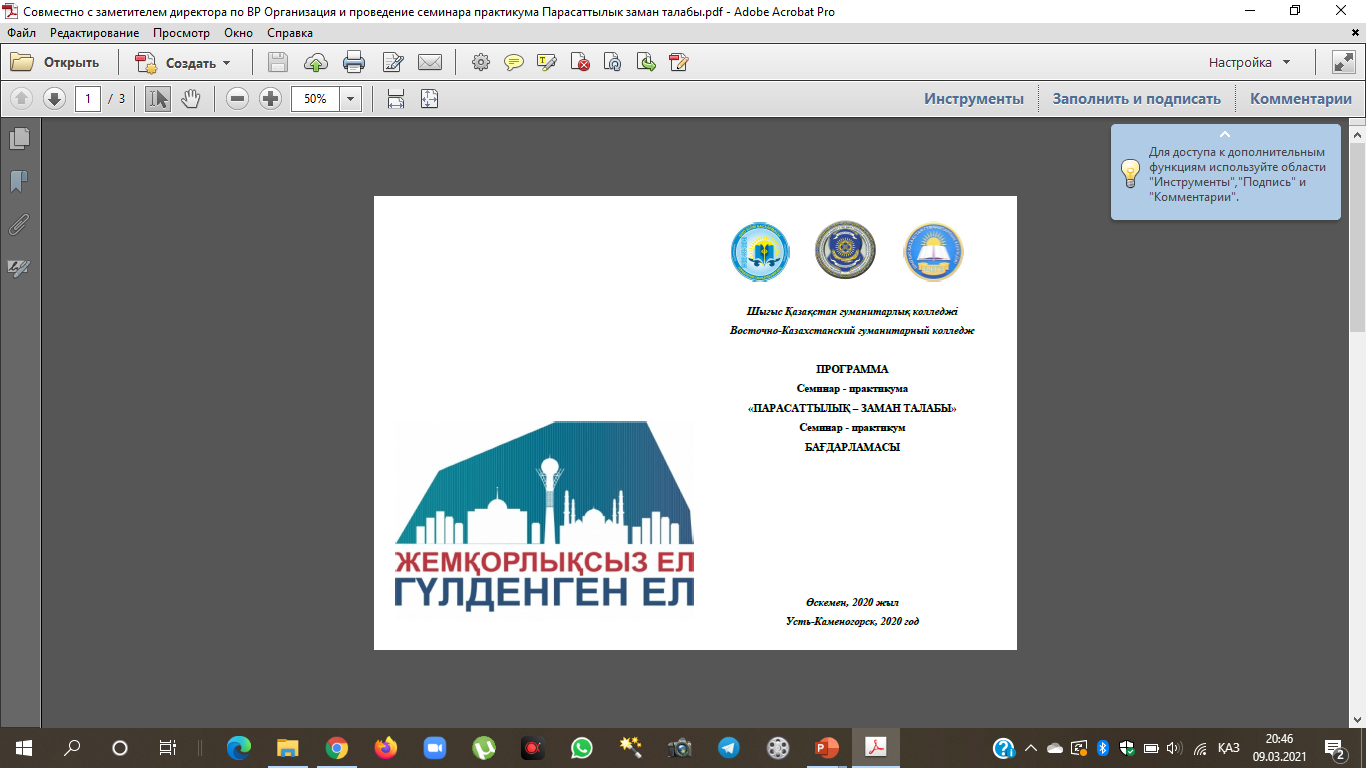 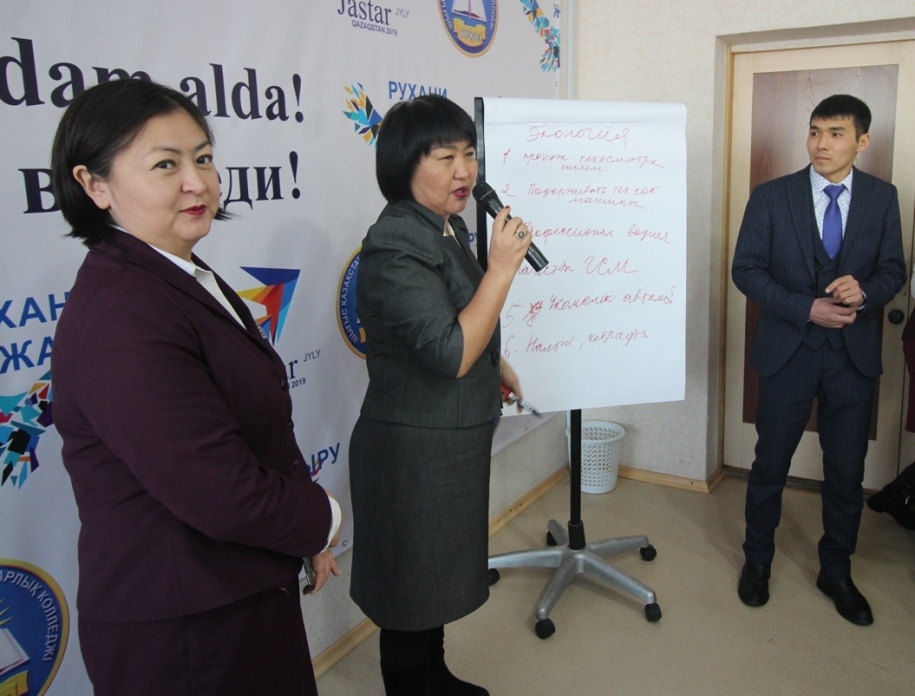 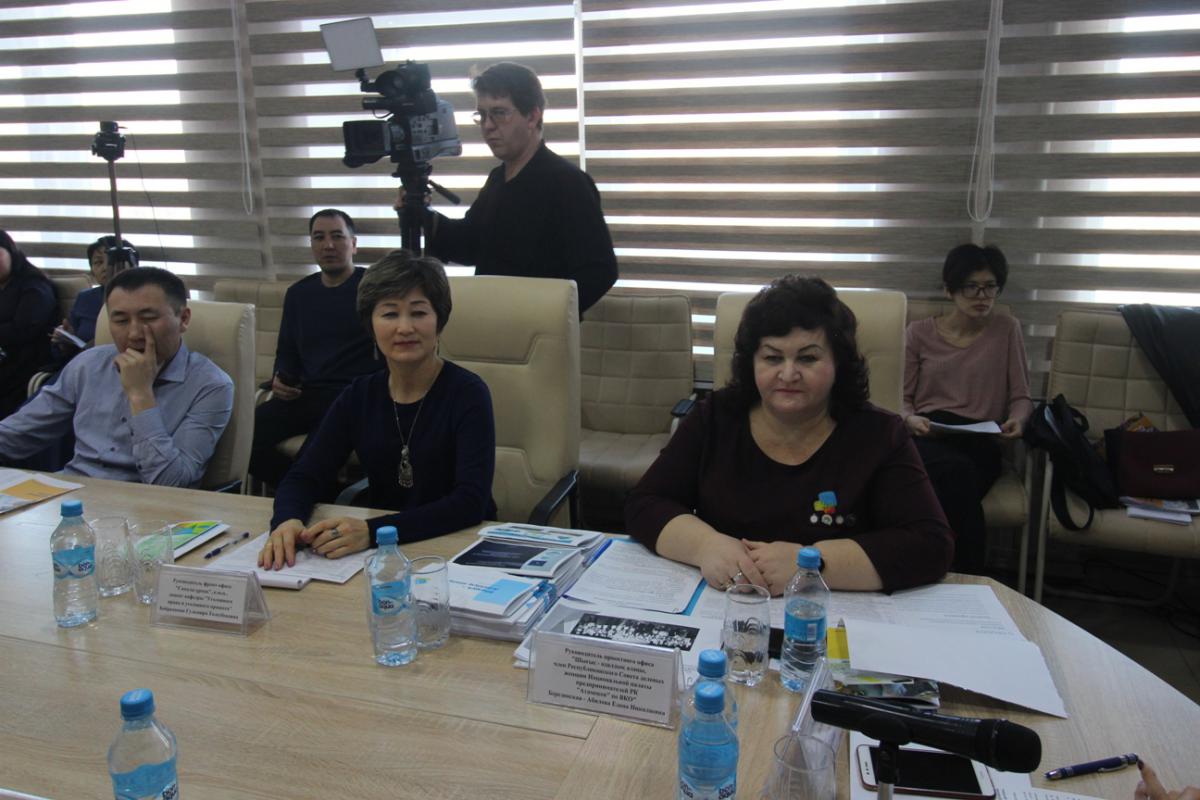 Ақпарат және шығармашылық секциясы
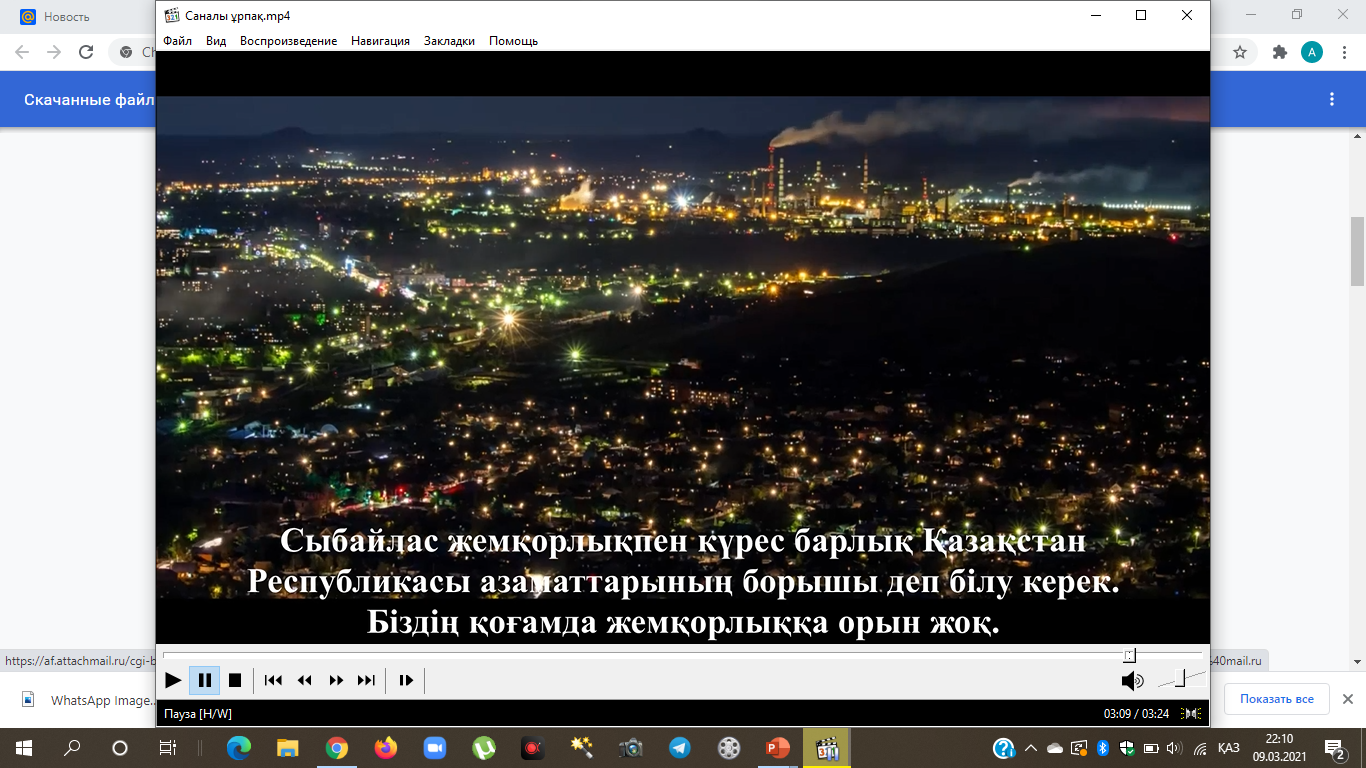 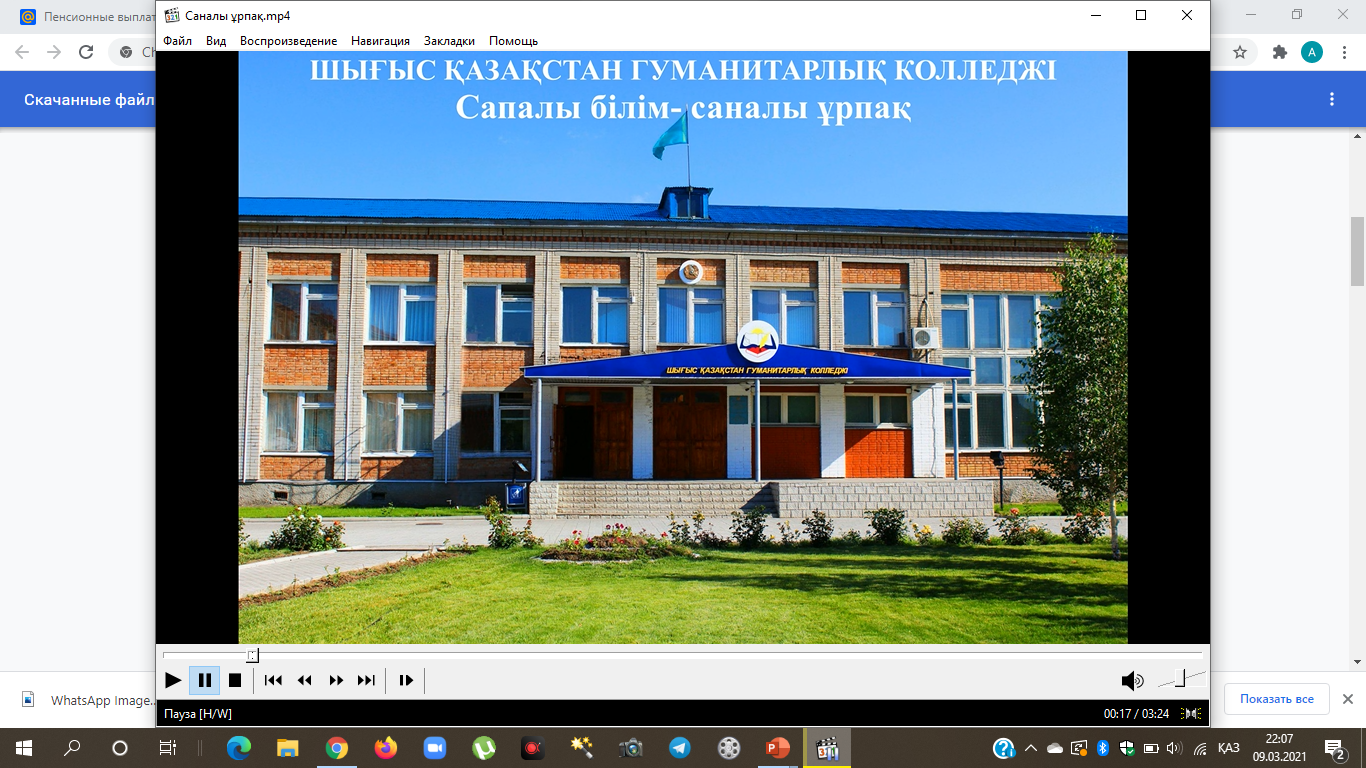 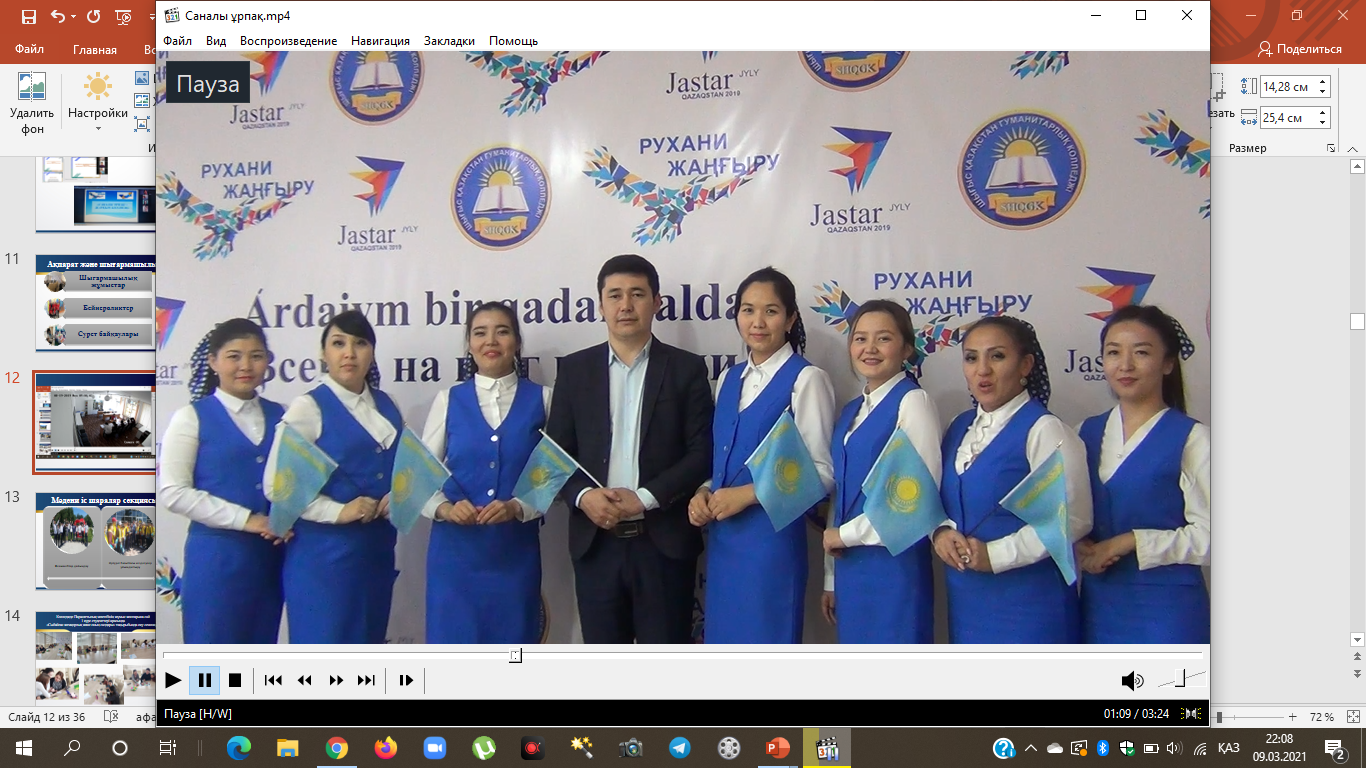 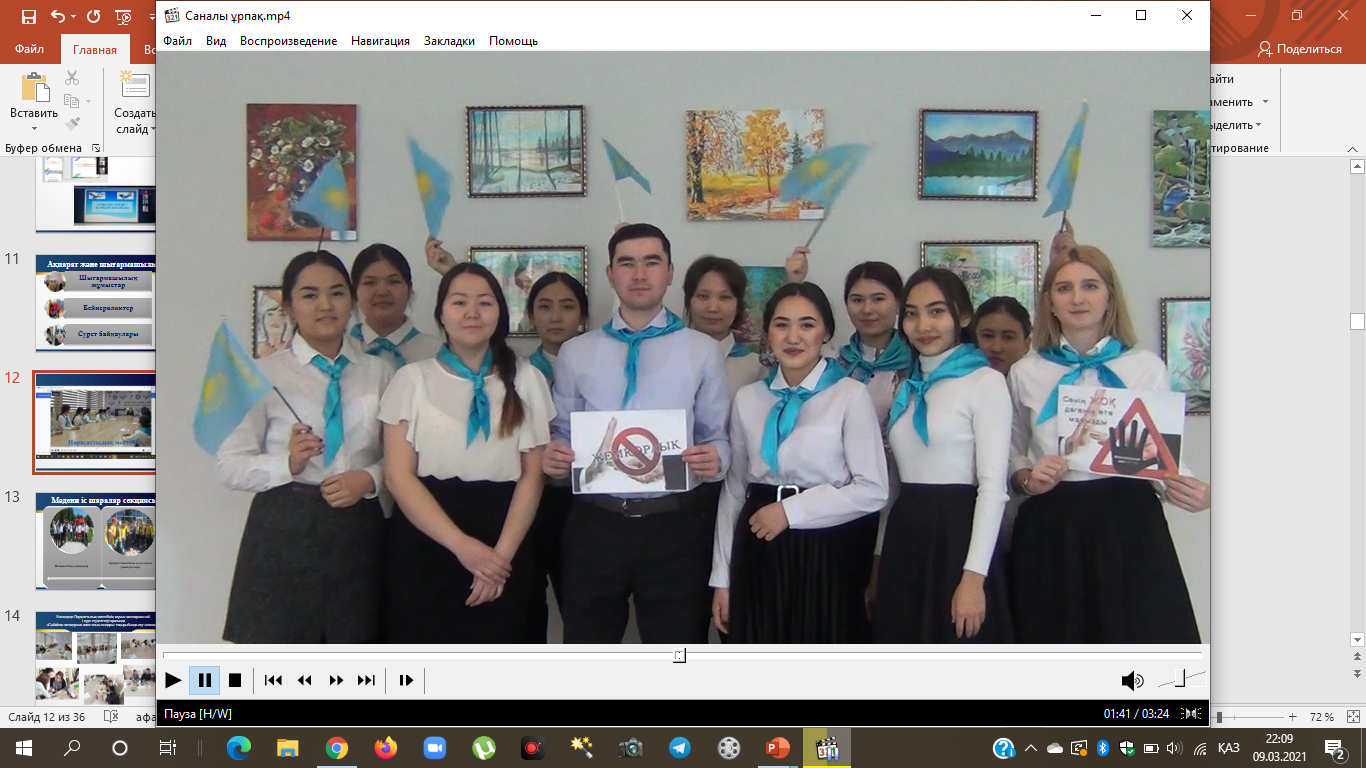 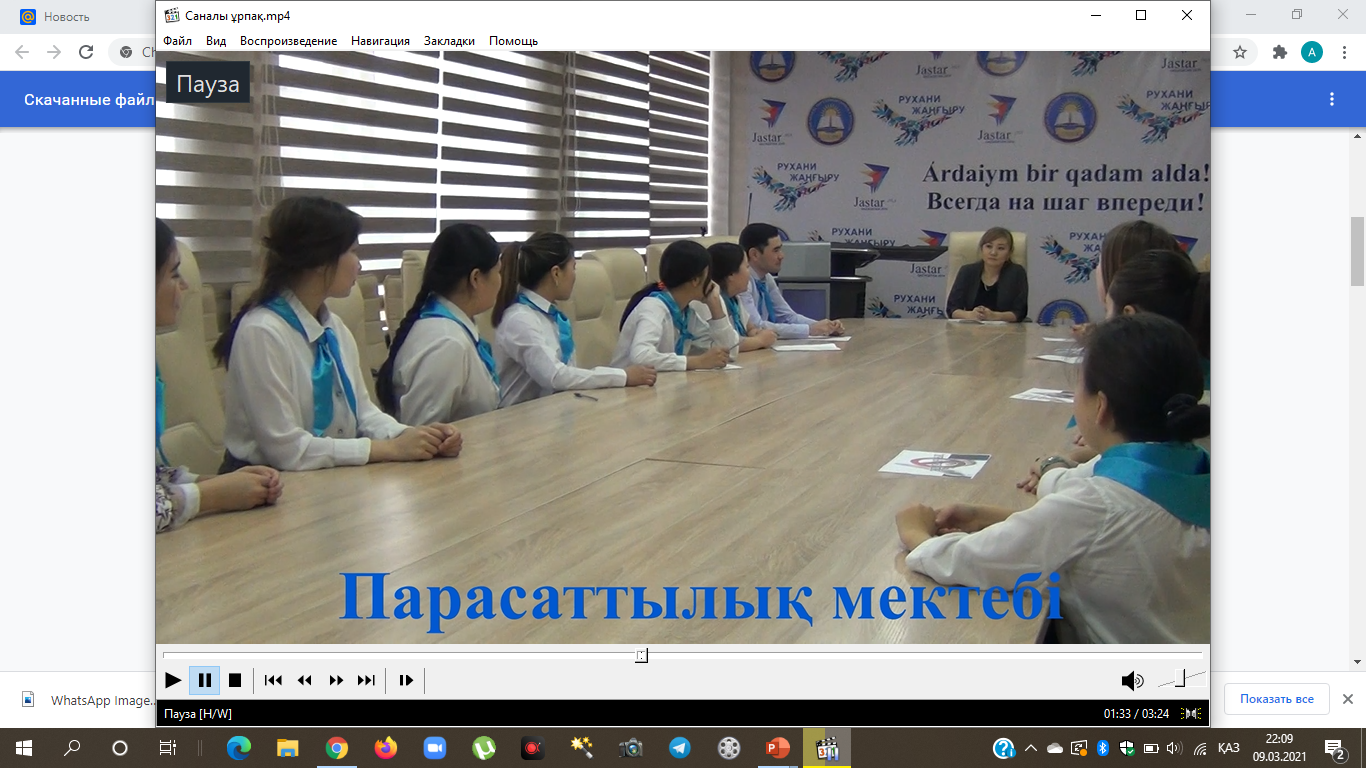 «Сыбайлас жемқорлықтың алдын алуы» тақырыбында парақшаларды, брошюраларды колледж студенттері арасында тарату жұмыстары
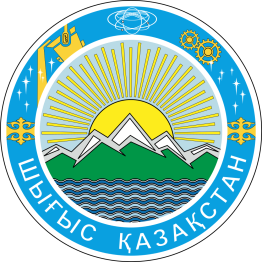 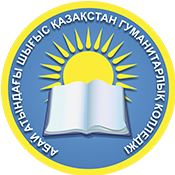 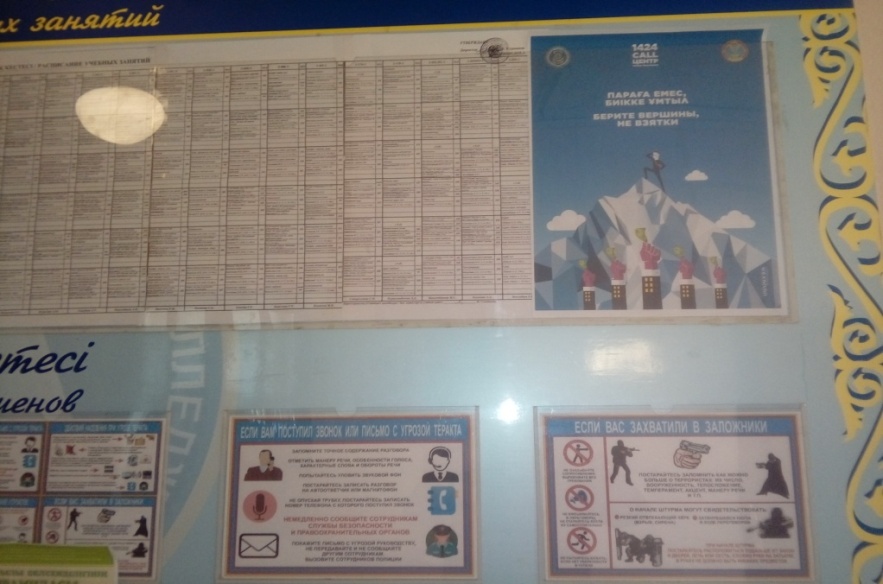 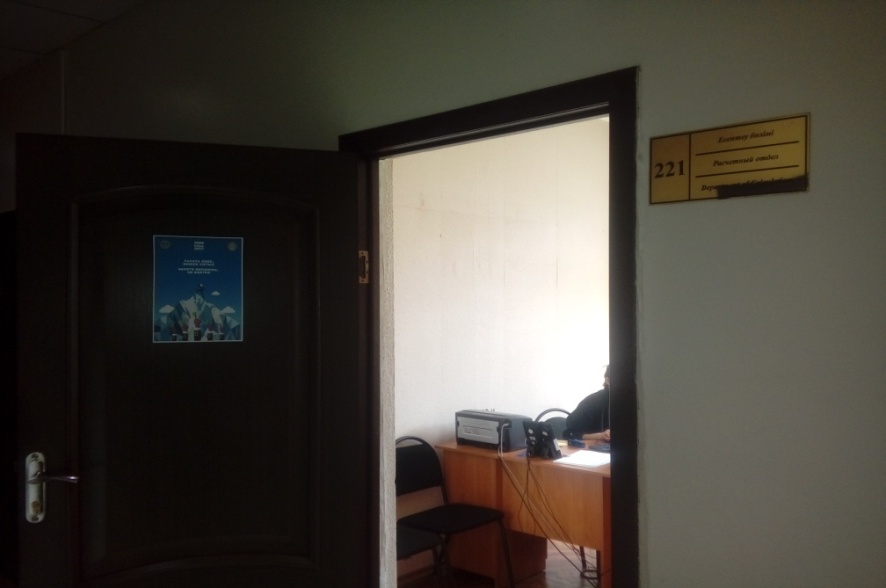 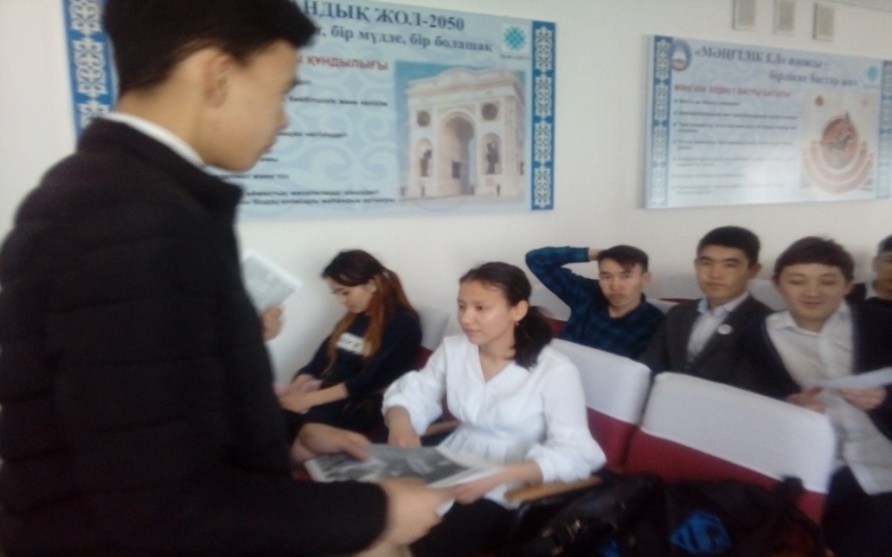 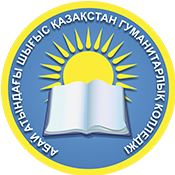 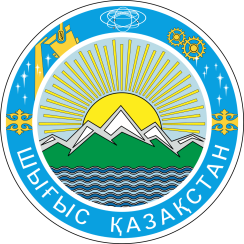 Сурет байқаулары
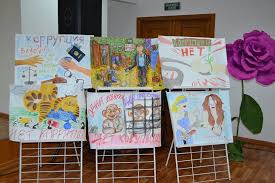 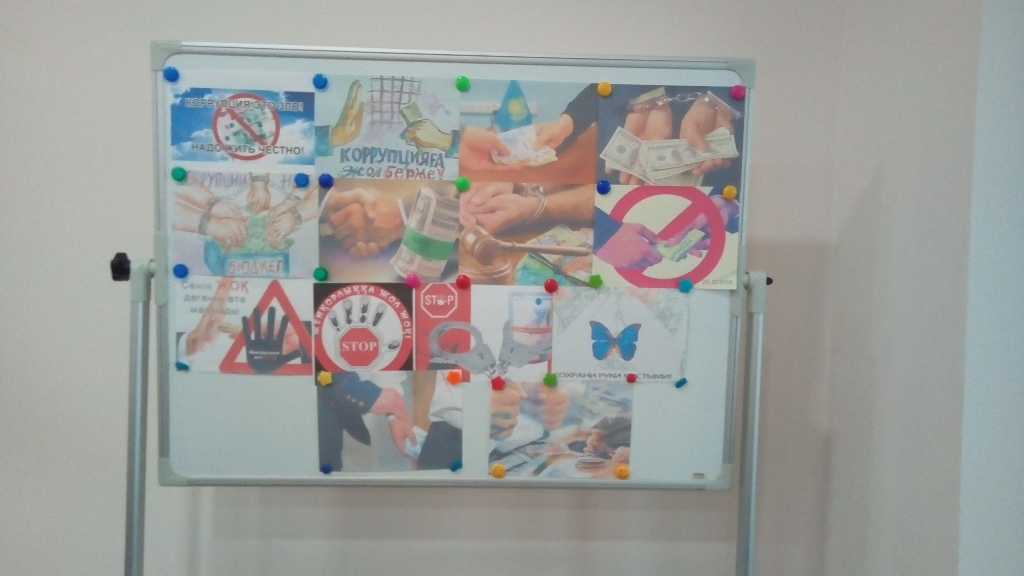 «Сыбайлас жемқорлықпен бірге күресеміз» тақырыбында стунттер арасында шығарма жазу байқаулары
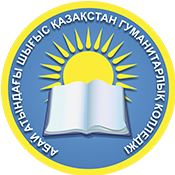 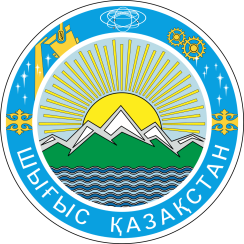 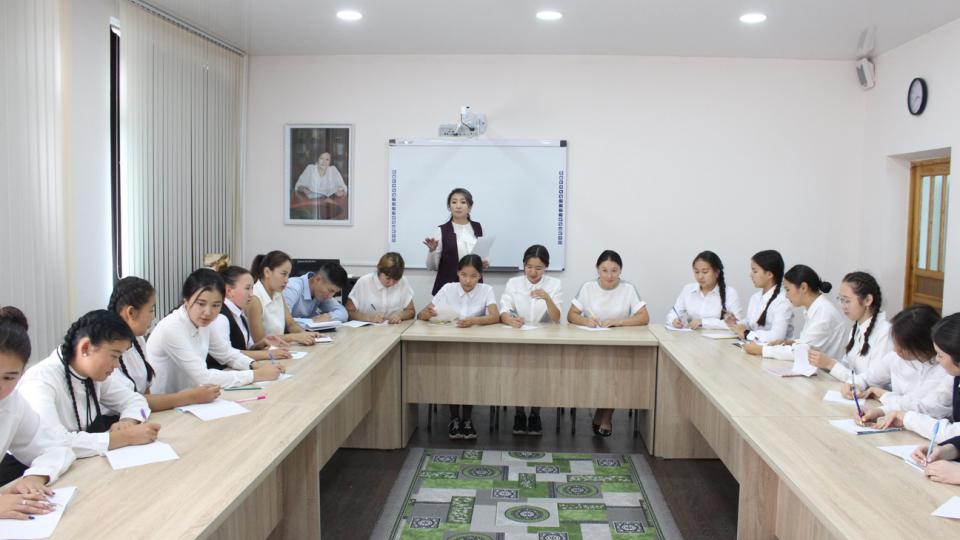 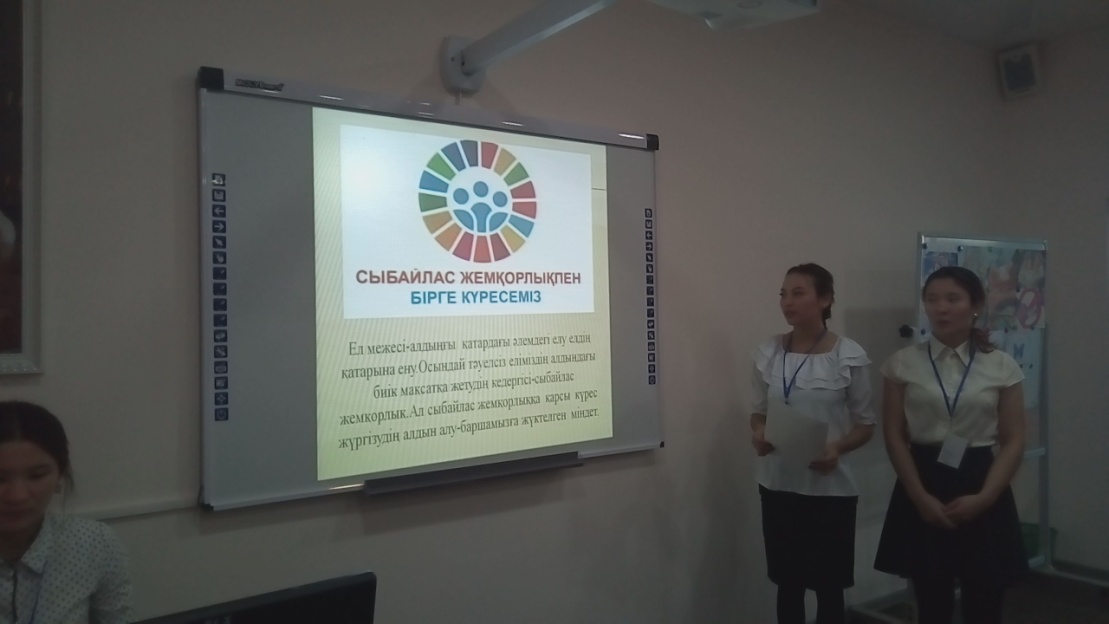 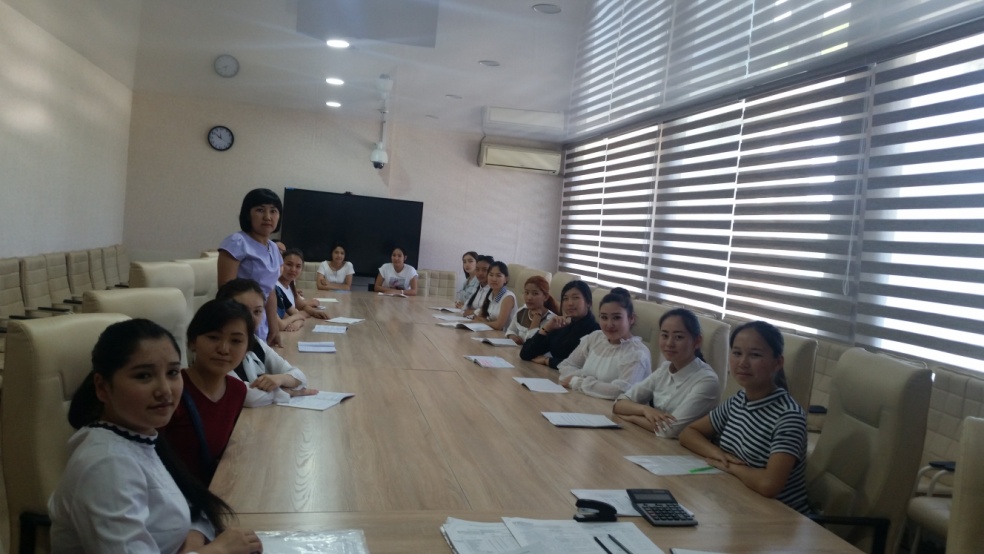 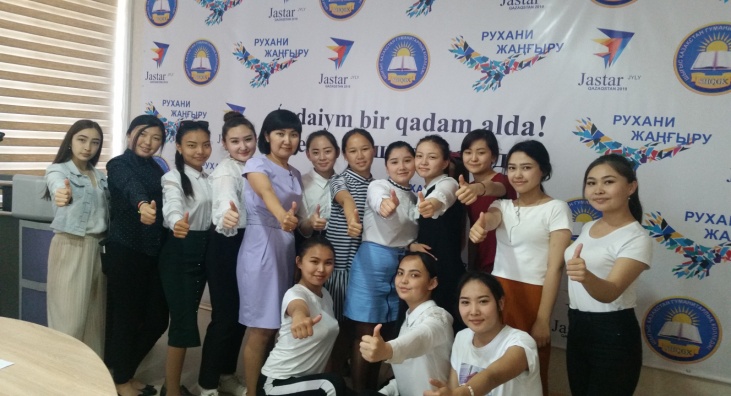 Мәдени іс шаралар секциясы
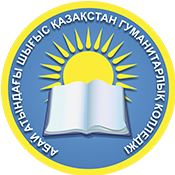 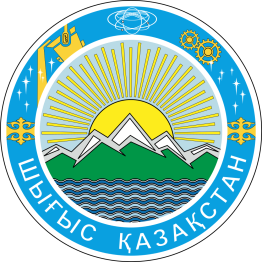 Проведение акции и флеш-моба «Чистая сессия»
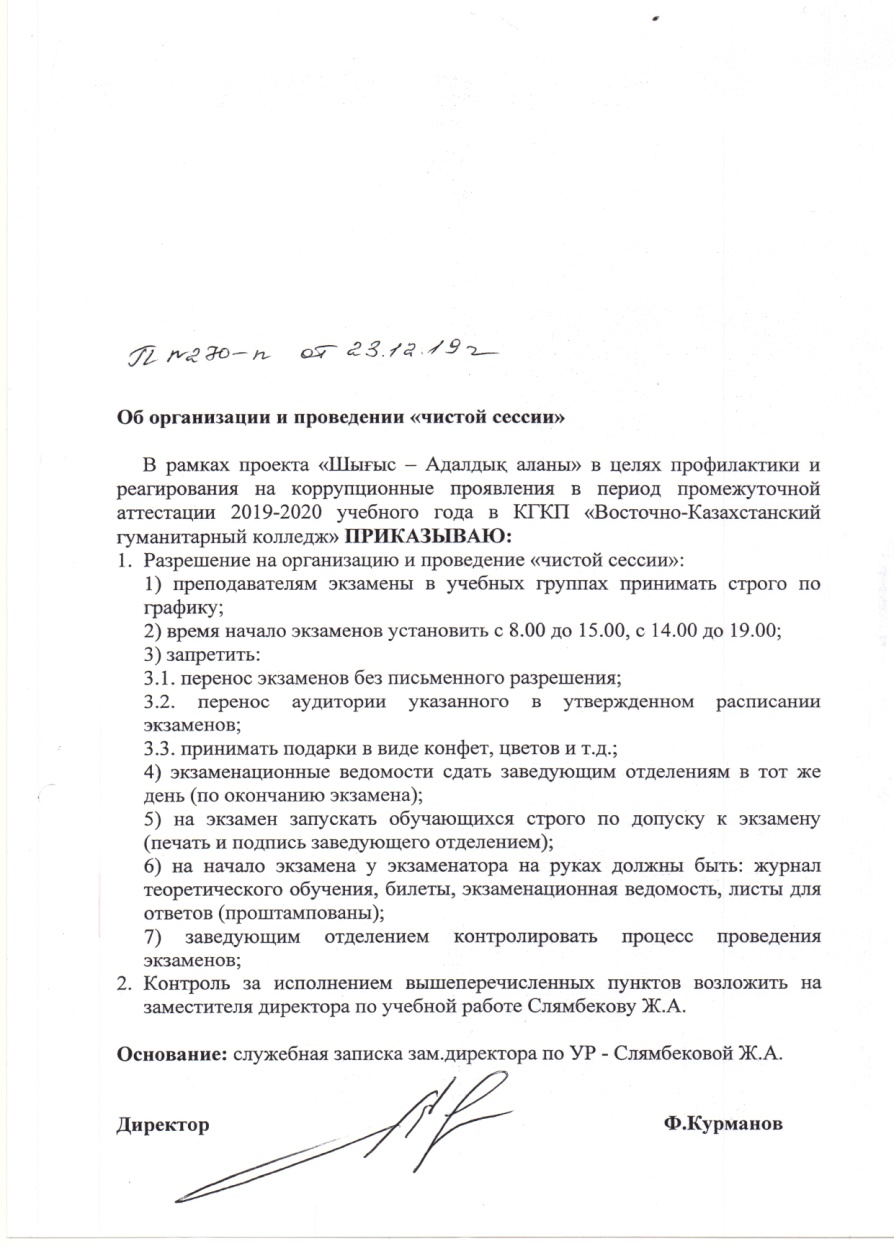 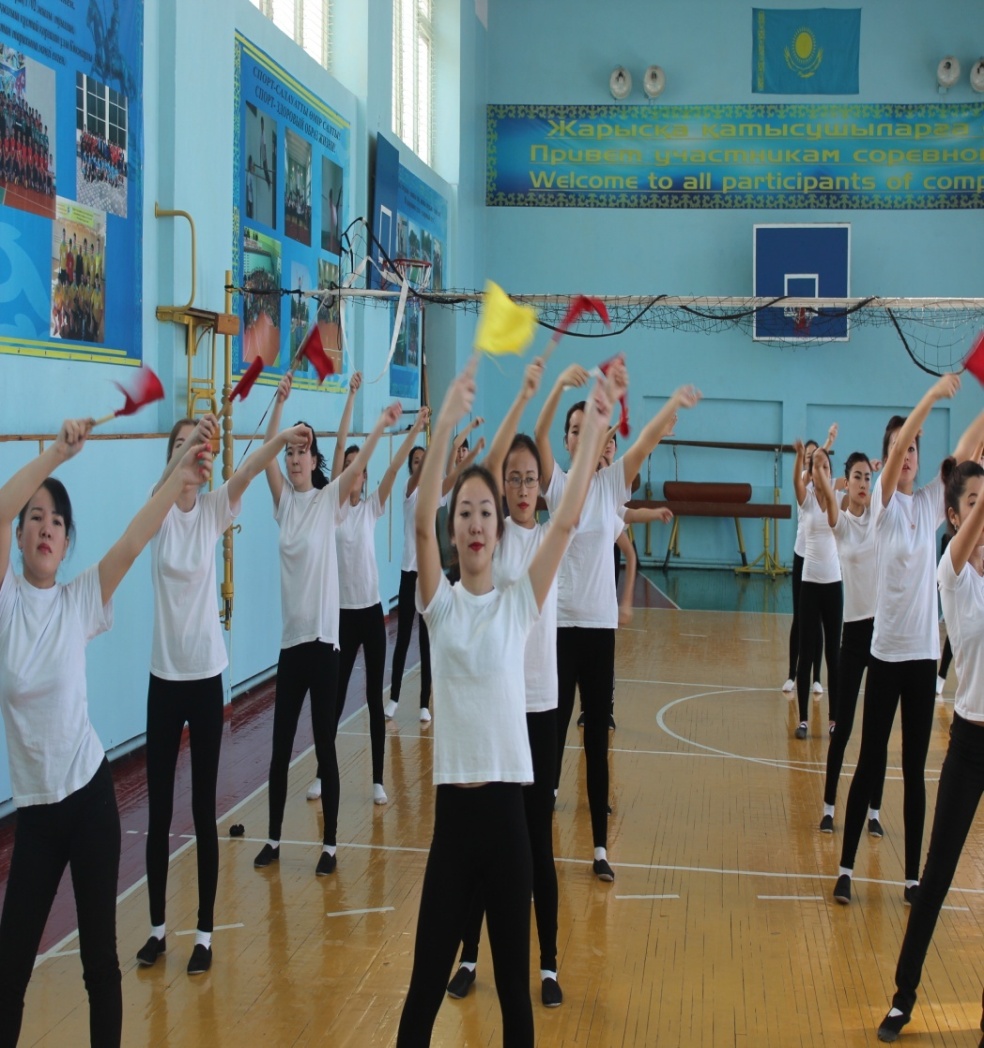 «Сыбайлас жемқорлыққа жол жоқ!» атты викториналар
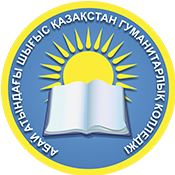 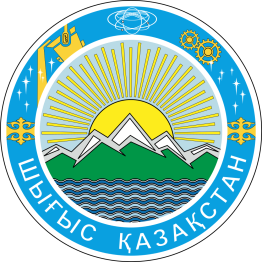 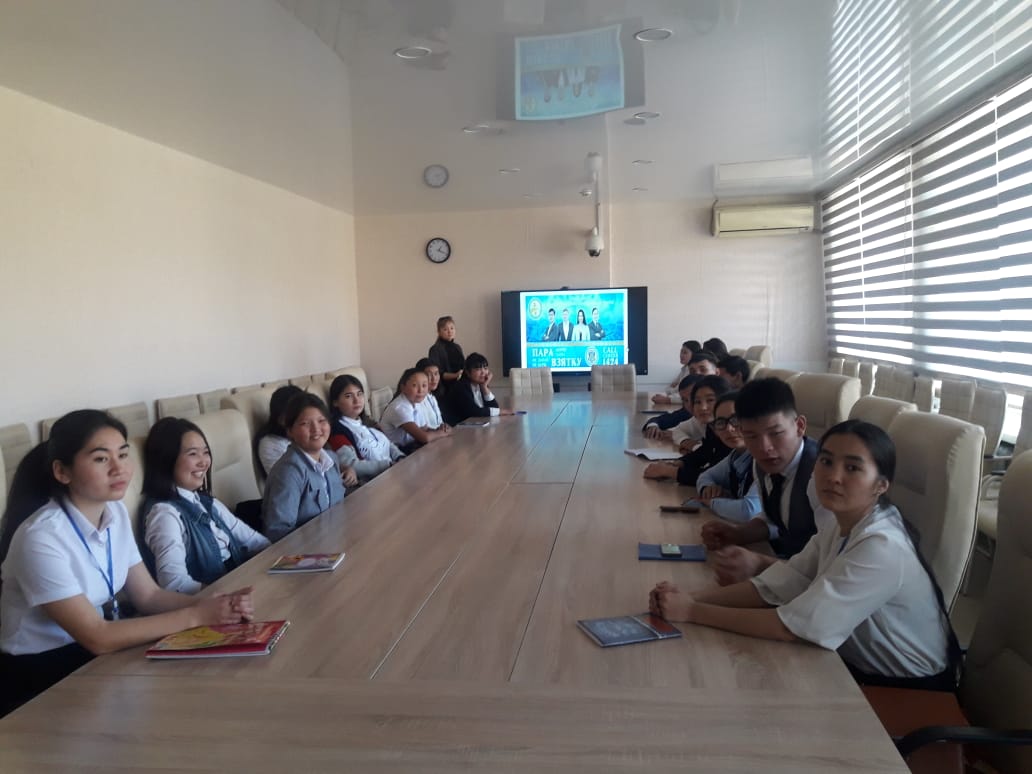 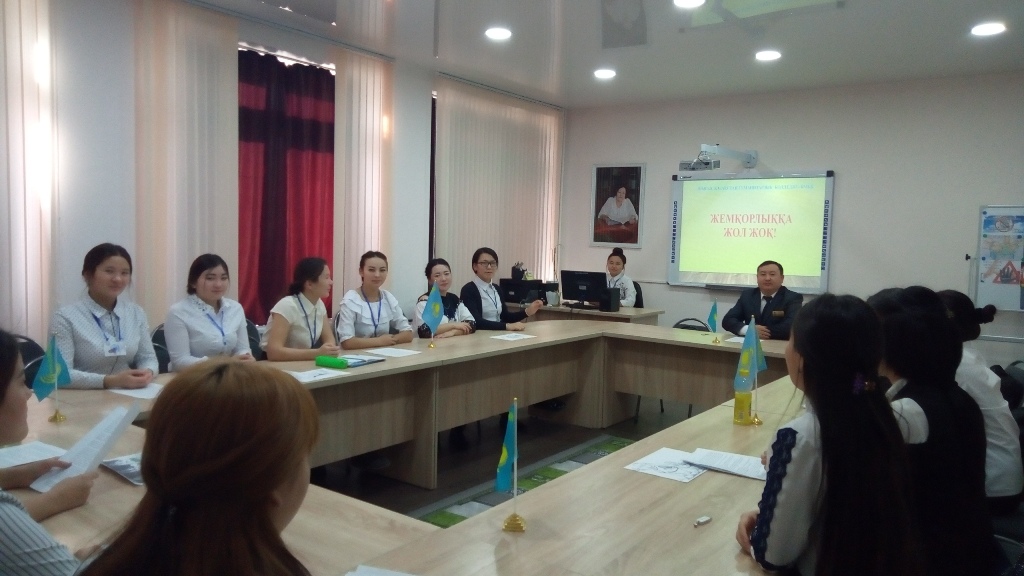 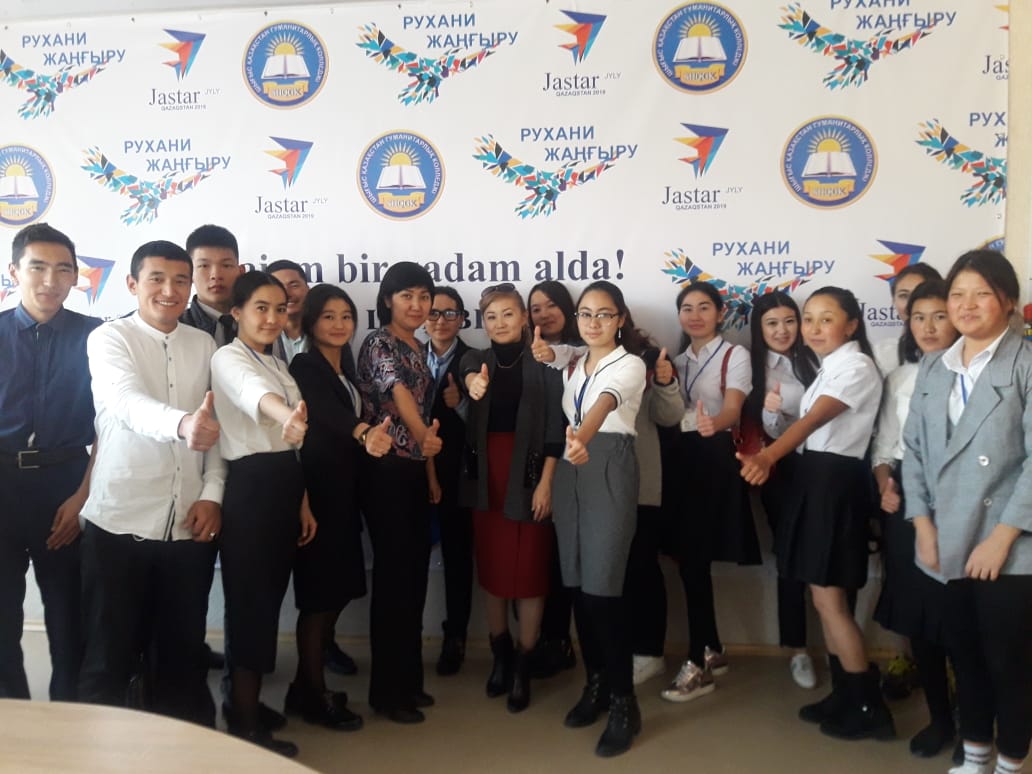 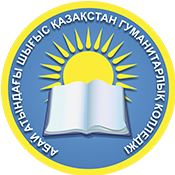 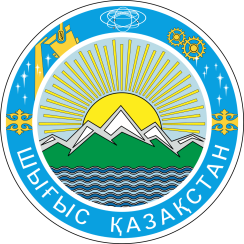 «Жемқорлық түсінігі» тақырыбында 1 курс студенттері арасында өткізілген сынып сағаттары
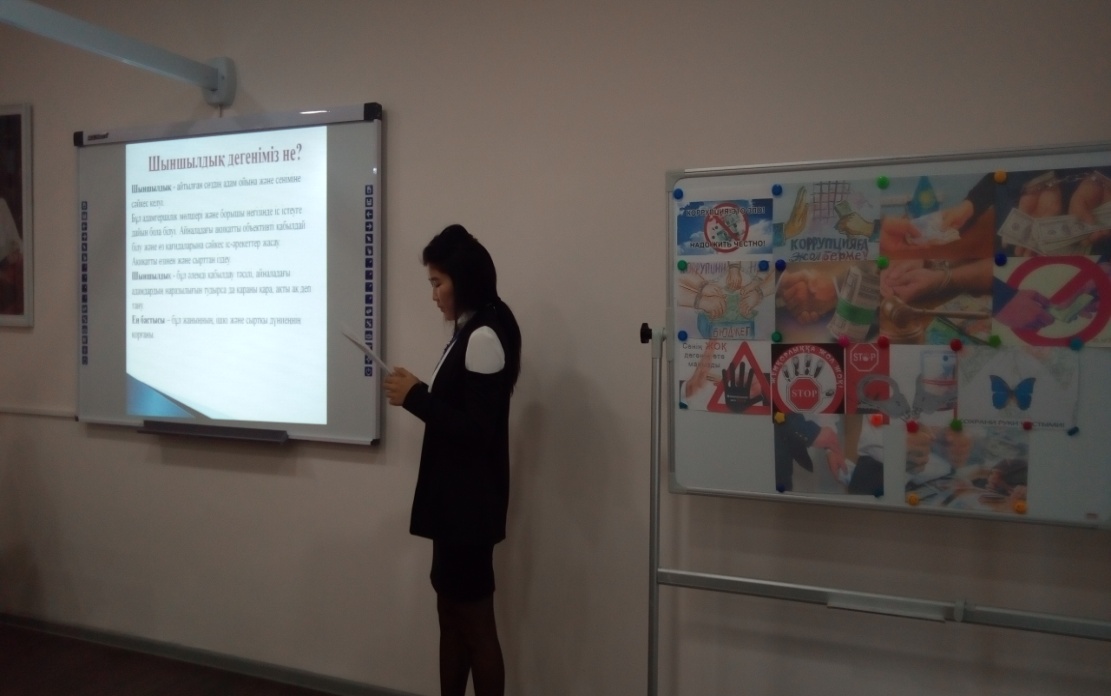 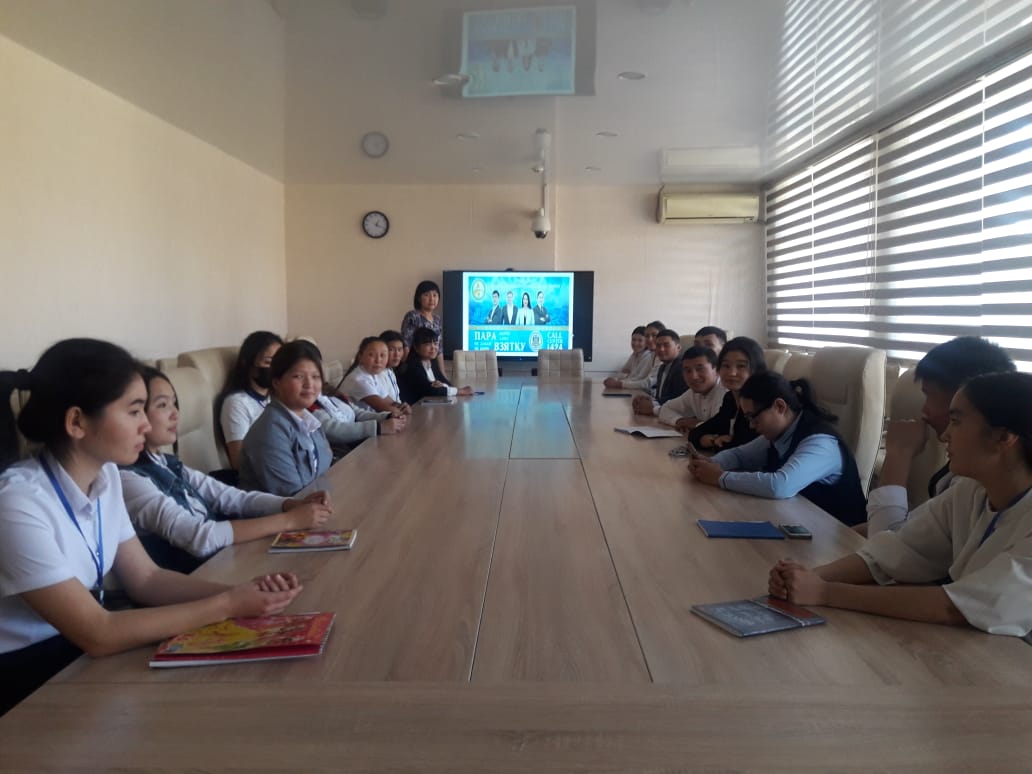 «Жастар жемқорлыққа қарсы» атты әр түрлі спорт түрлерінен жарыстар ұйымдастырылады
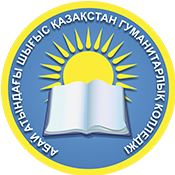 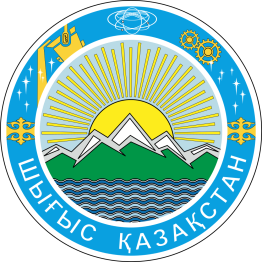 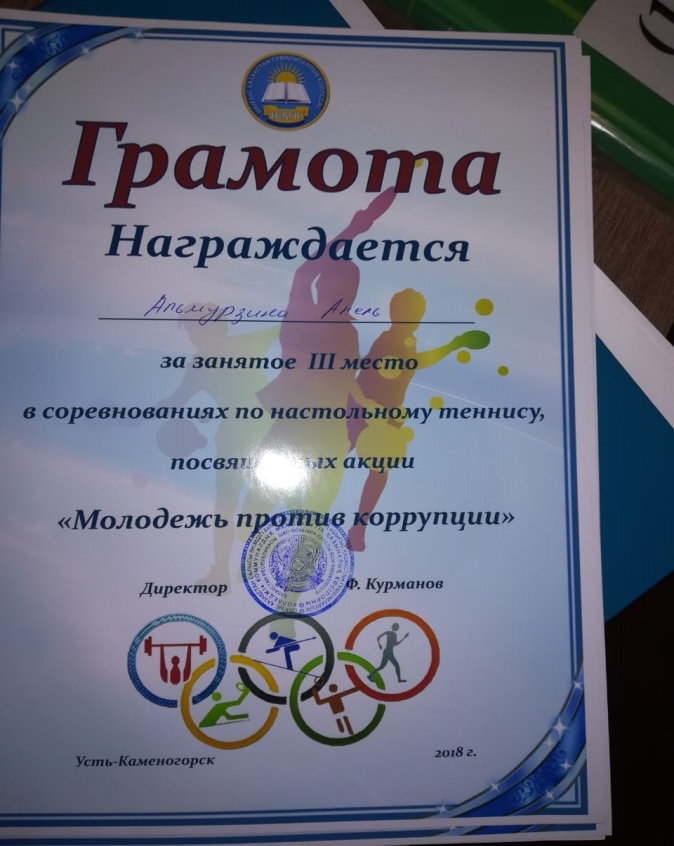 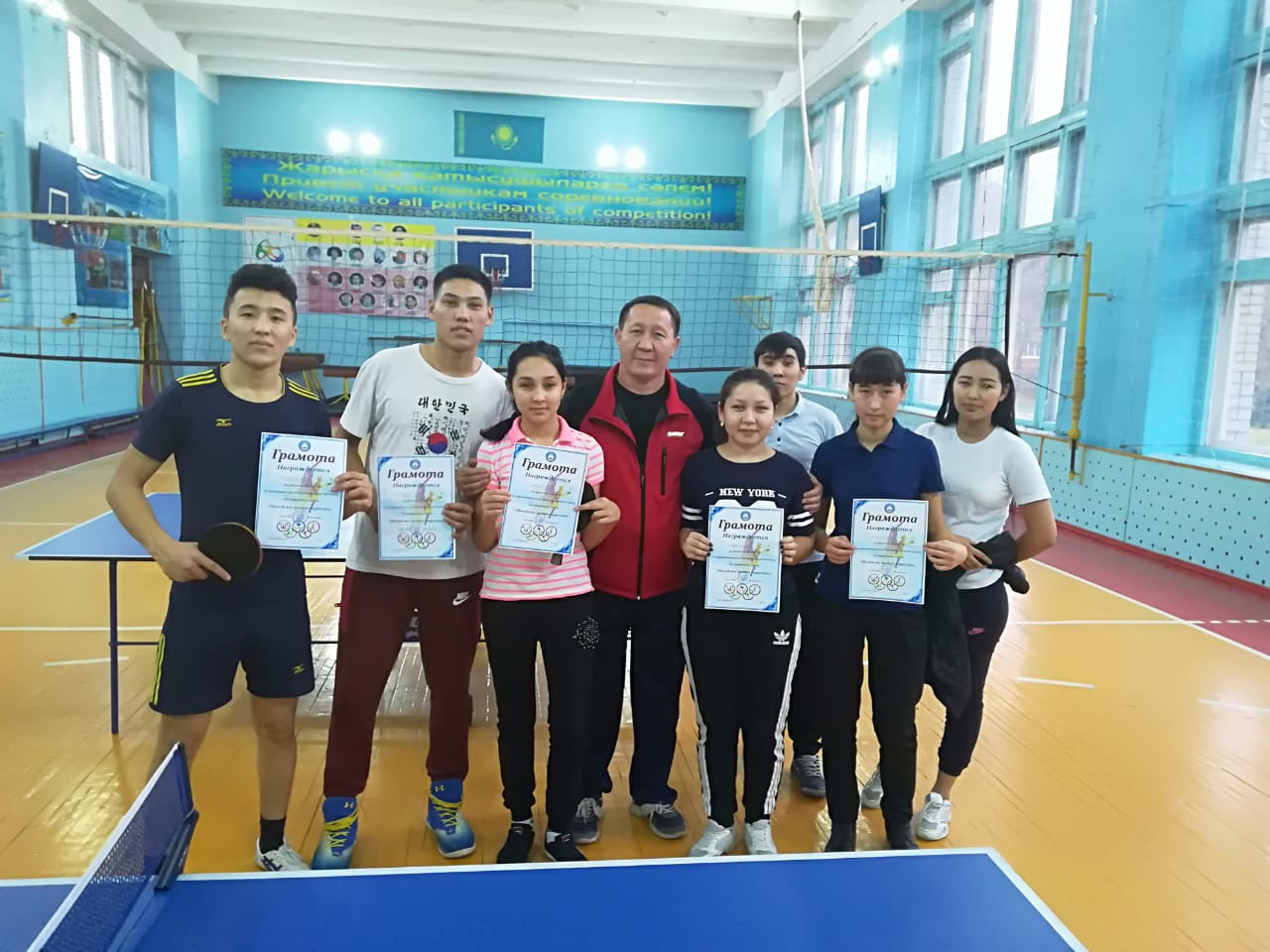 Семей қаласында өткізілген «Болашаққа бағдар: рухани жаңғыру» бағдарламасы және Еріктілер жылы, Ұлы Абайдың 175- жылдығы аясында өткен Облыстық «Саналы ұрпақ –Мәңгілік ел болашағы» атты жастар Форумы.
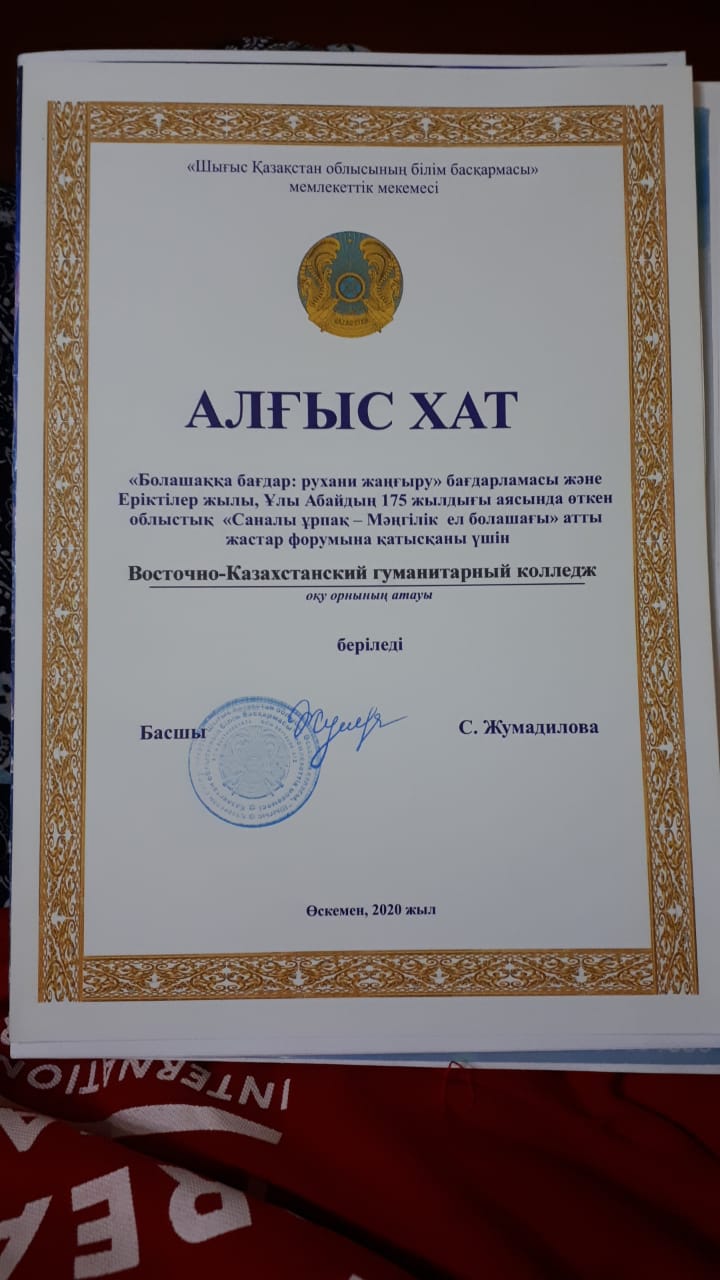 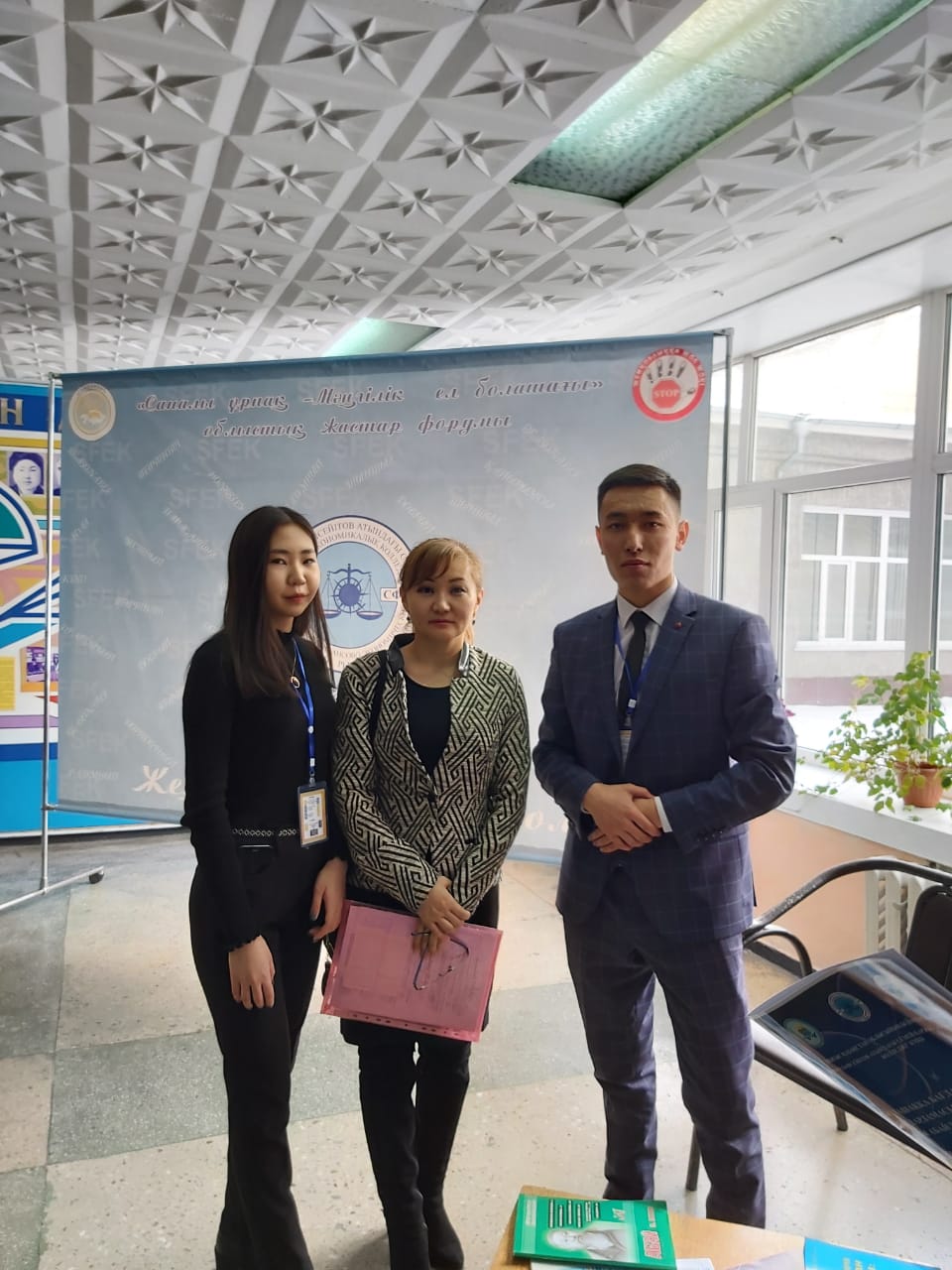 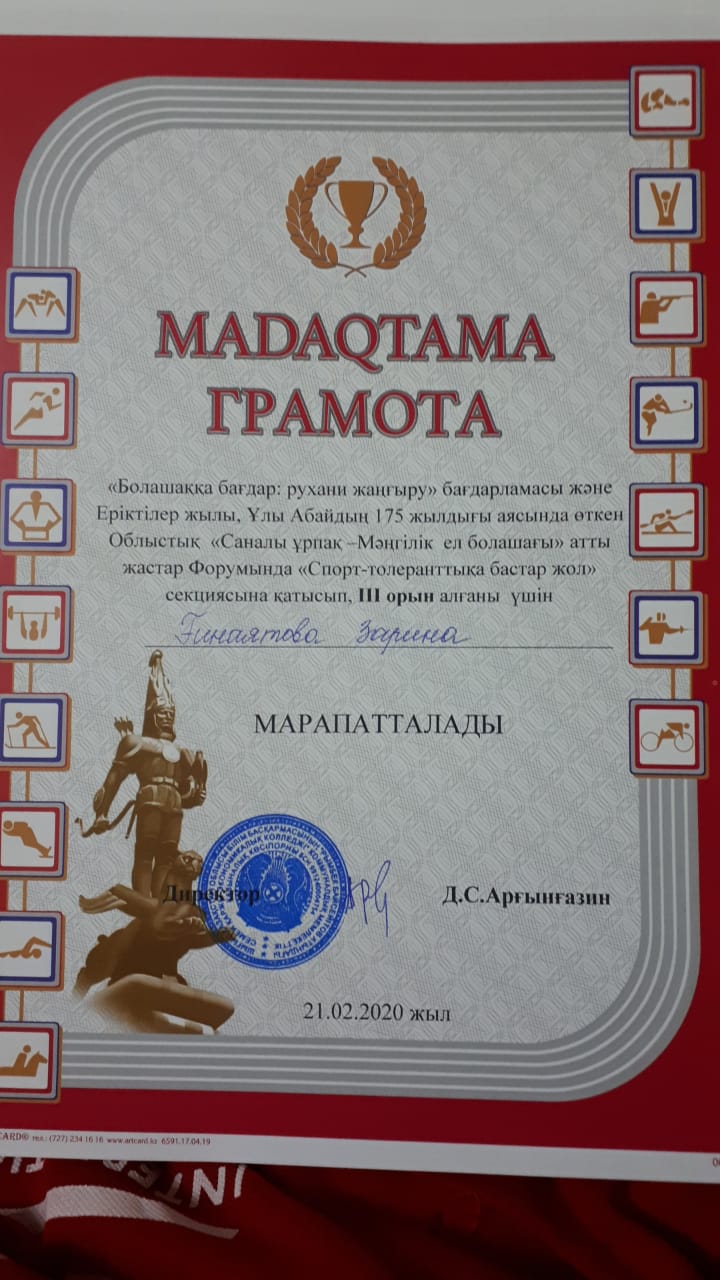 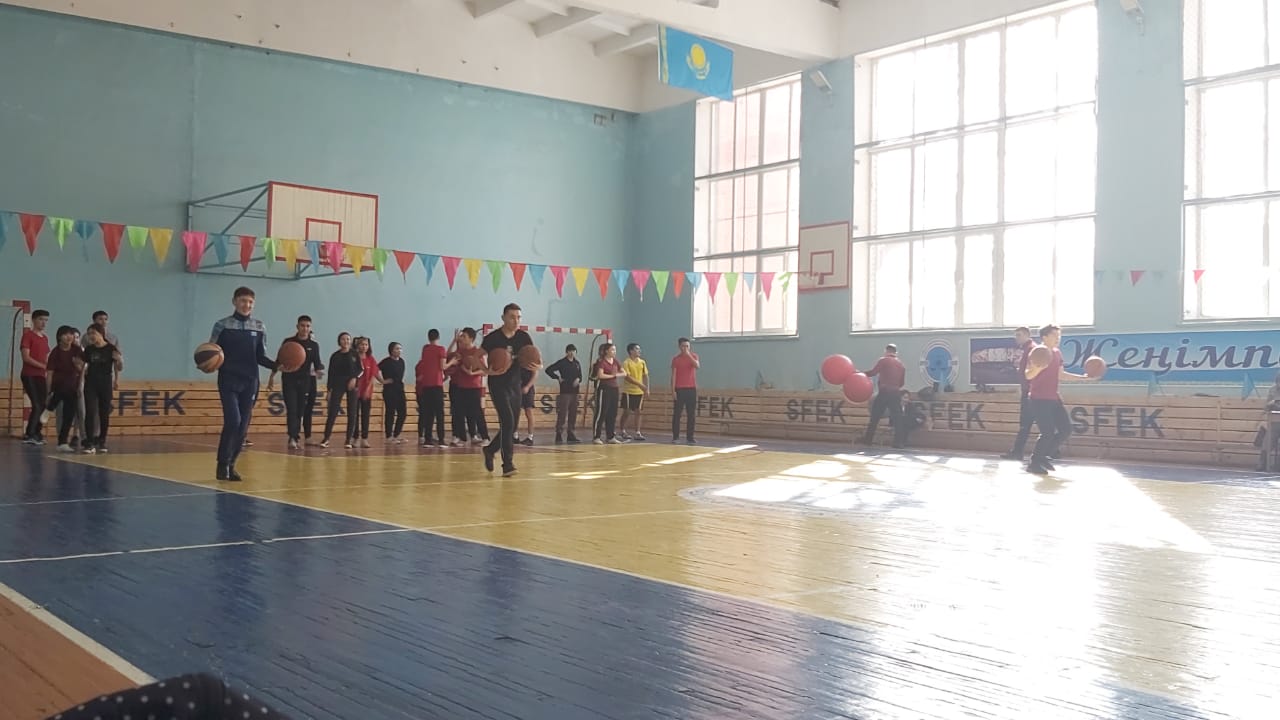 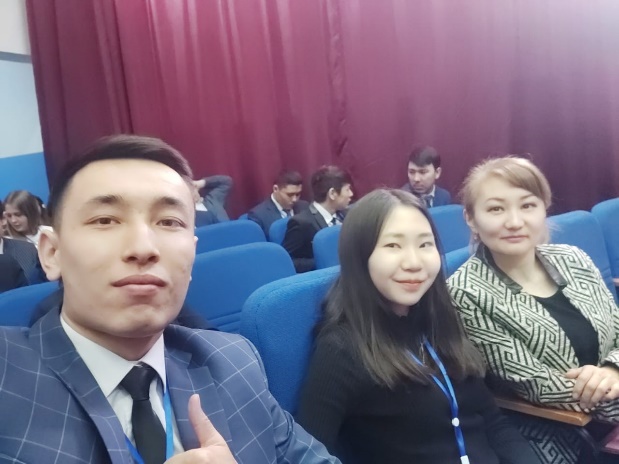 Сыбайлас жемқорлықтың алдын алуға бағытталған колледждегі мониторинг жүргізу жұмыстары
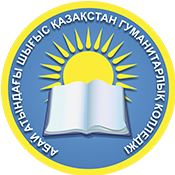 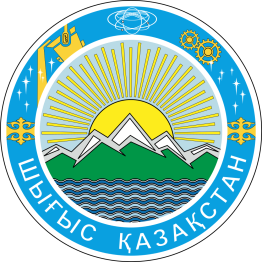 Колледж студентттері арасында сыбайлас жемқорлық әрекеттерін анықтау фактілері бойынша сауалнамаға қатыстыру
Студенттердің сыбайлас жемқорлыққа қарсы білімі туралы анонимді сауалнаманың нәтижелері
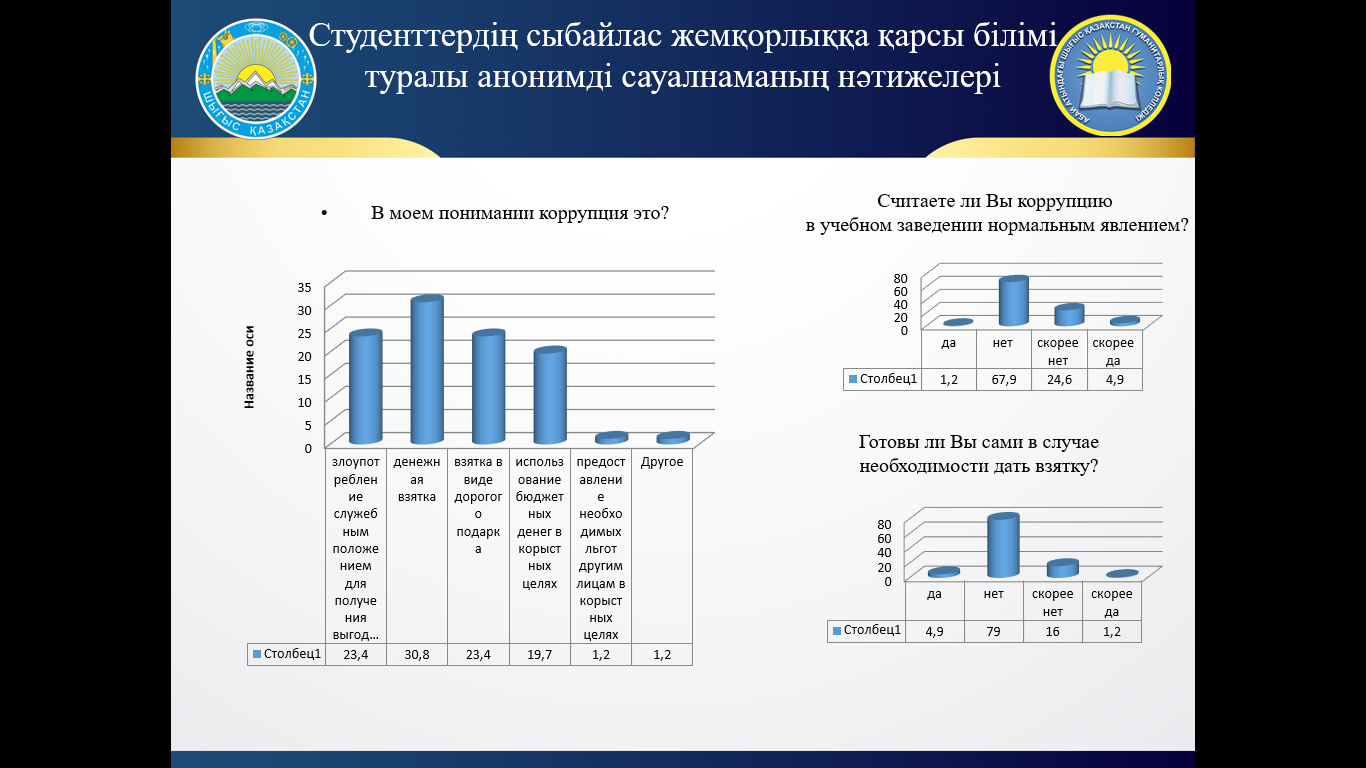 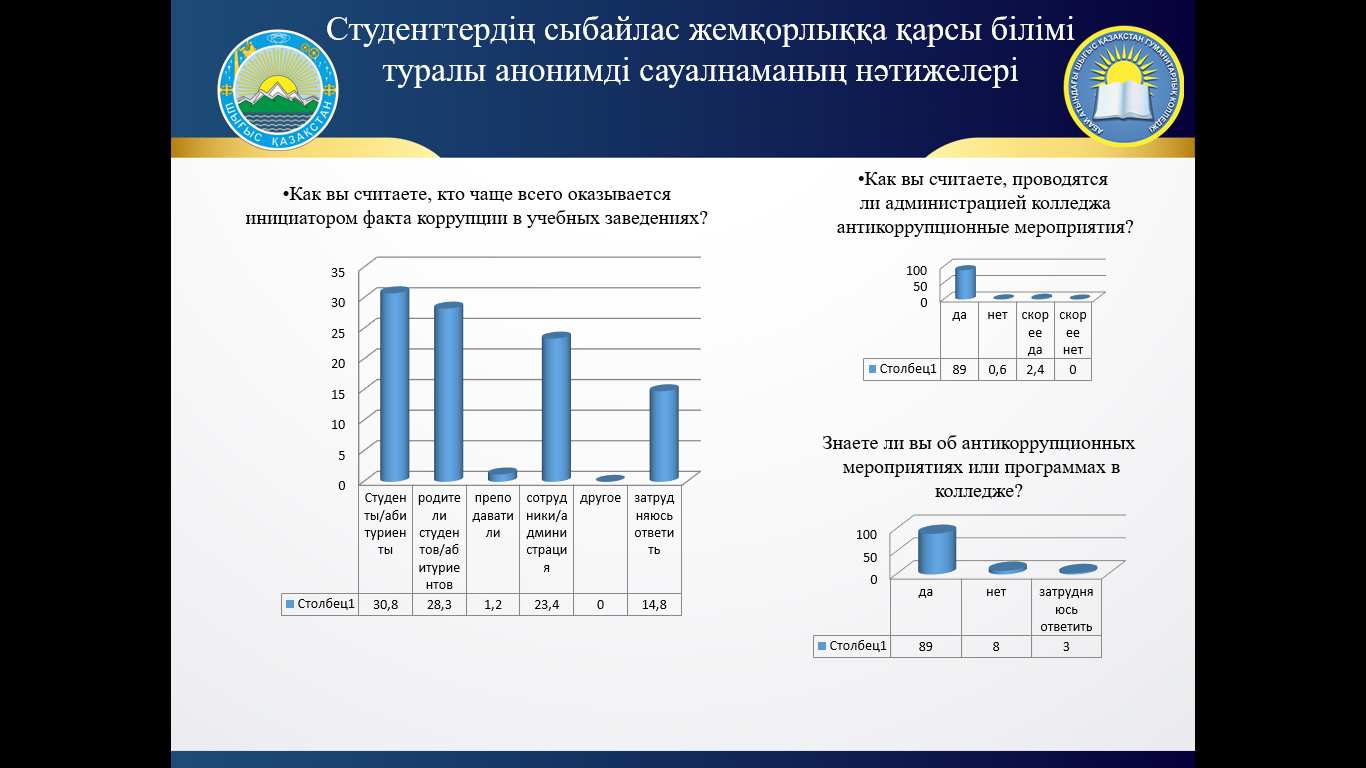 Колледж студенттері арасында өткізілетін сыбайлас жемқорлыққа қарсы іс-қимыл іске асырудағы «Сыбайлас жемқорлыққа жол жоқ!» сауалнамасы
Анкета по противодействию коррупции среди студентов колледжа ВКГК имени Абая «Проявлениям коррупции дороги нет!»
Google forms
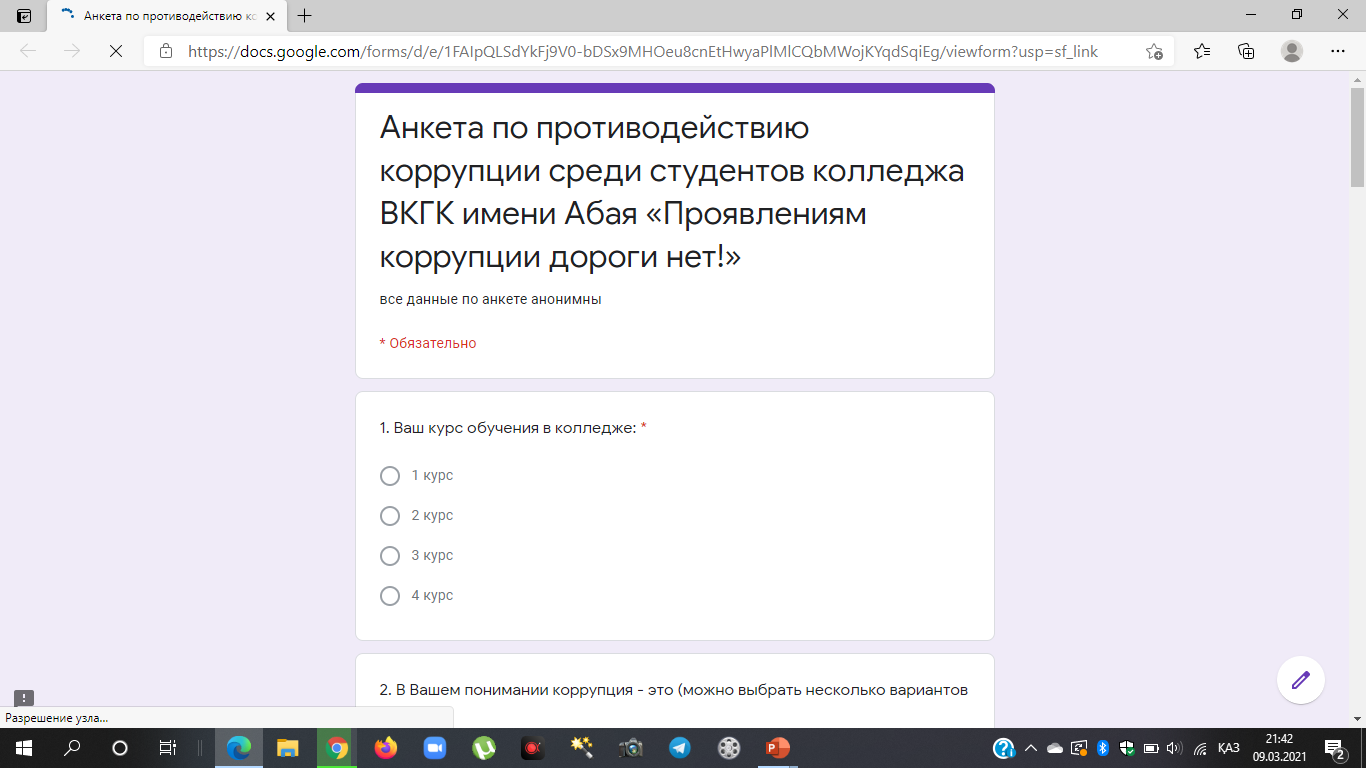 https://docs.google.com/forms/d/e/1FAIpQLSdYkFj9V0-bDSx9MHOeu8cnEtHwyaPlMlCQbMWojKYqdSqiEg/viewform?usp=sf_link
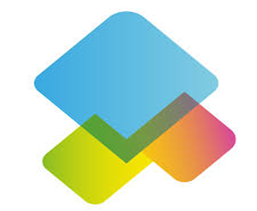 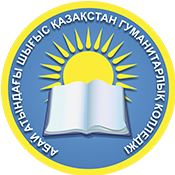 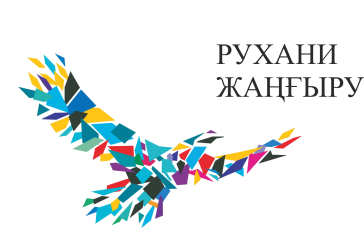 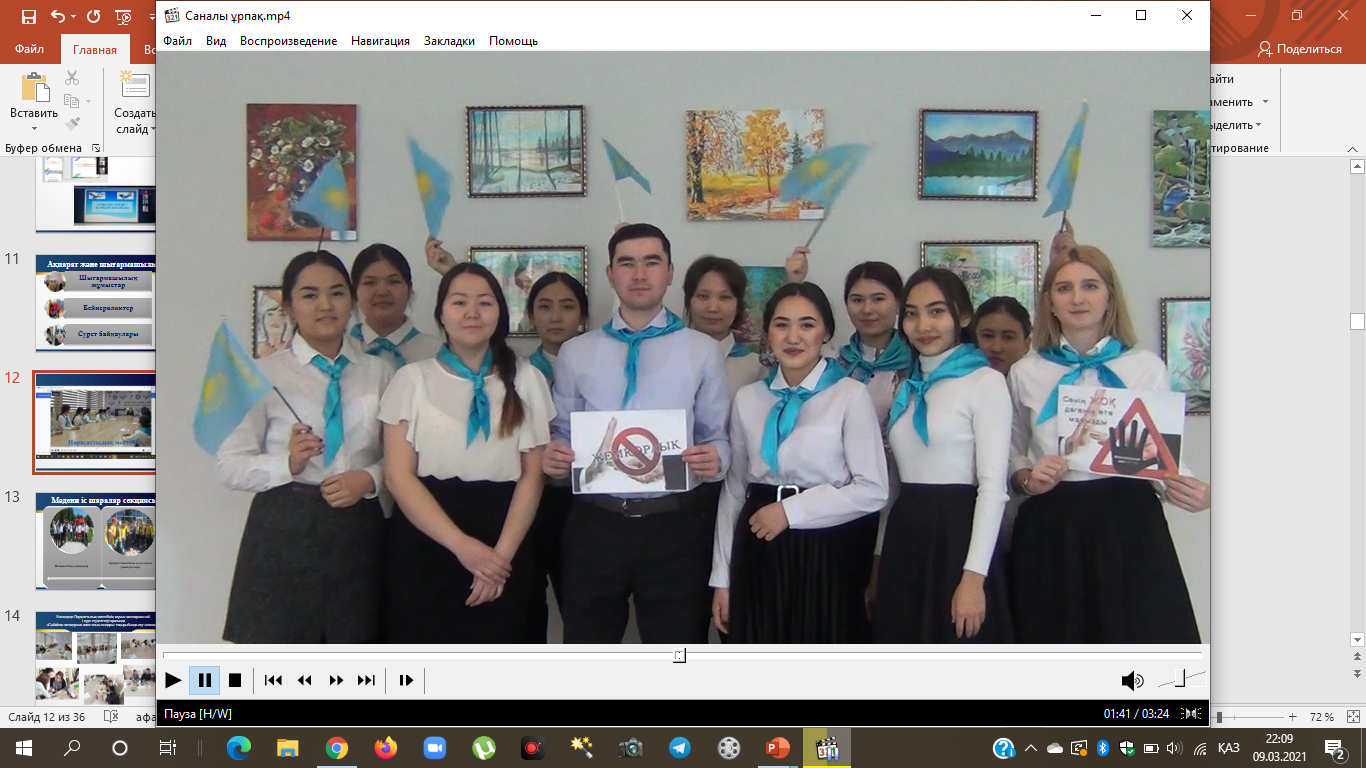 Назарларыңызға рахмет!